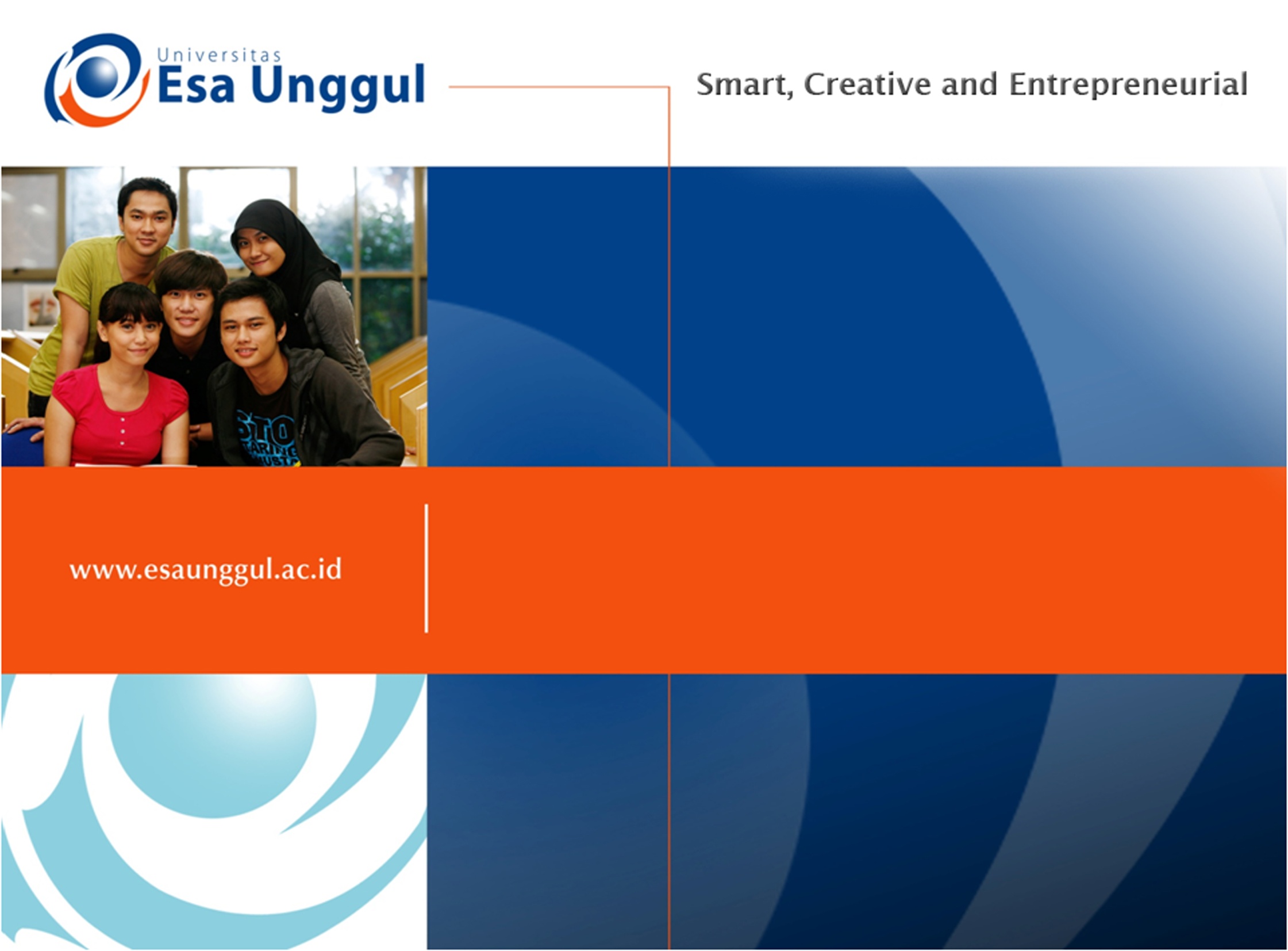 ENGLISH PHONETICS AND PHONOLOGY
SESSION 12
RIKA MUTIARA, S.Pd., M.Hum.
PENDIDIKAN BAHASA INGGRIS, FKIP
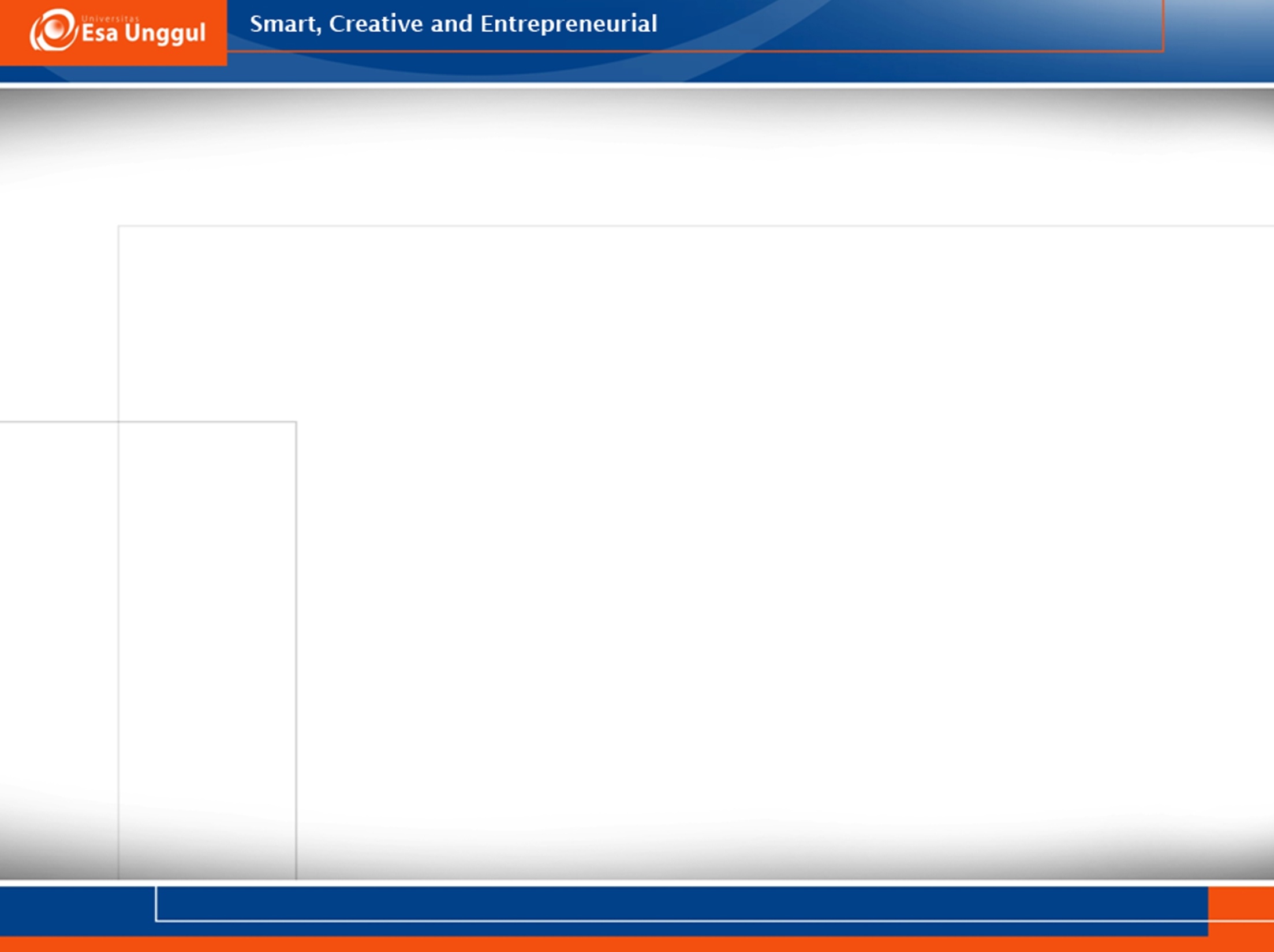 Learning Outcomes
Students are able to identify variants of weak forms.
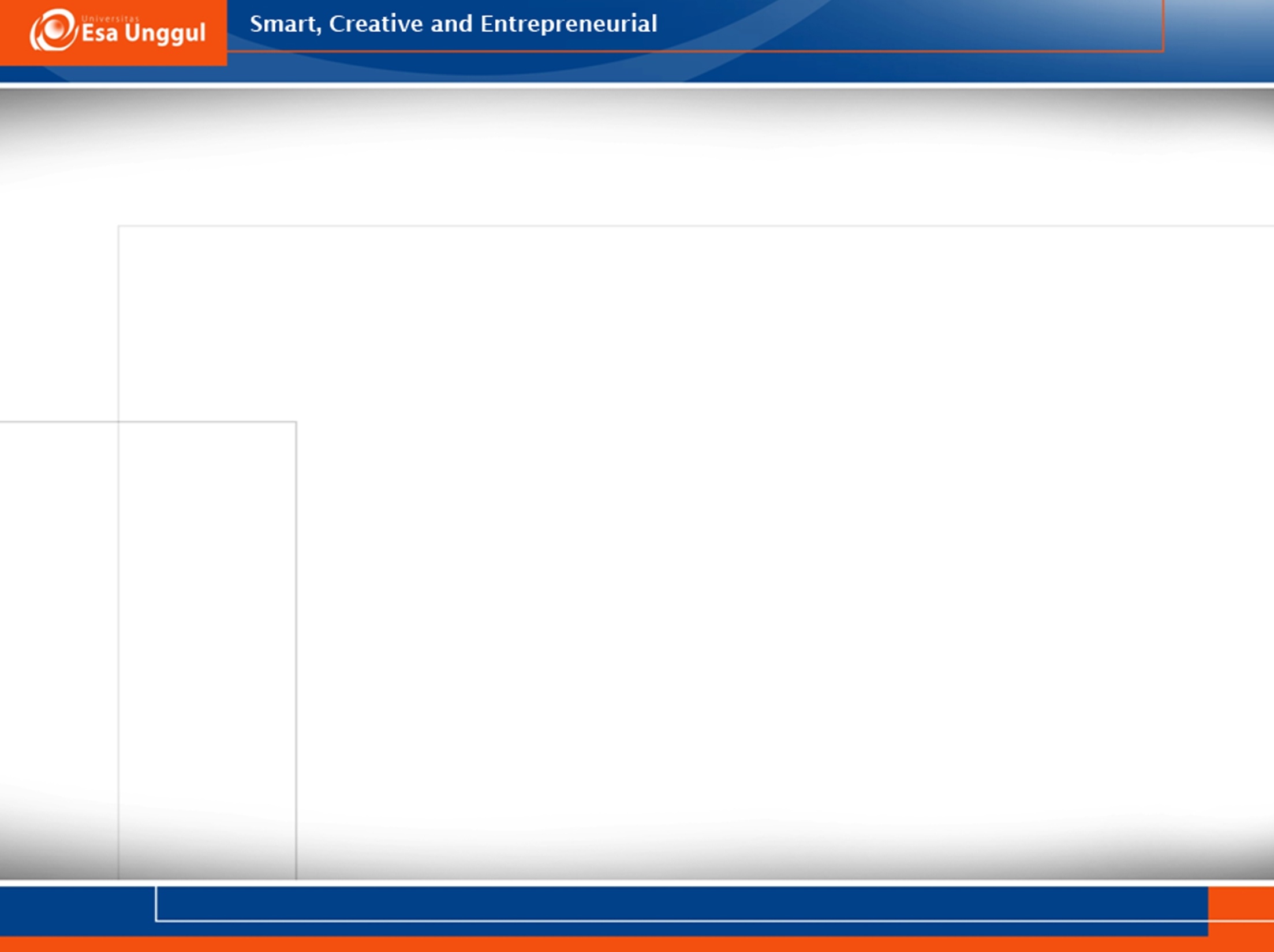 Why should we learn how weak forms are used?
Most native speakers of English find an “all-strong form” pronunciation unnatural and foreign-sounding. 
Speakers who are not familiar with the use of weak forms are likely to have difficulty understanding speakers who do not use weak forms. 
All words which have both a strong and weak form belong to a category that may be called function words (auxiliary, preposition, conjunction, etc).
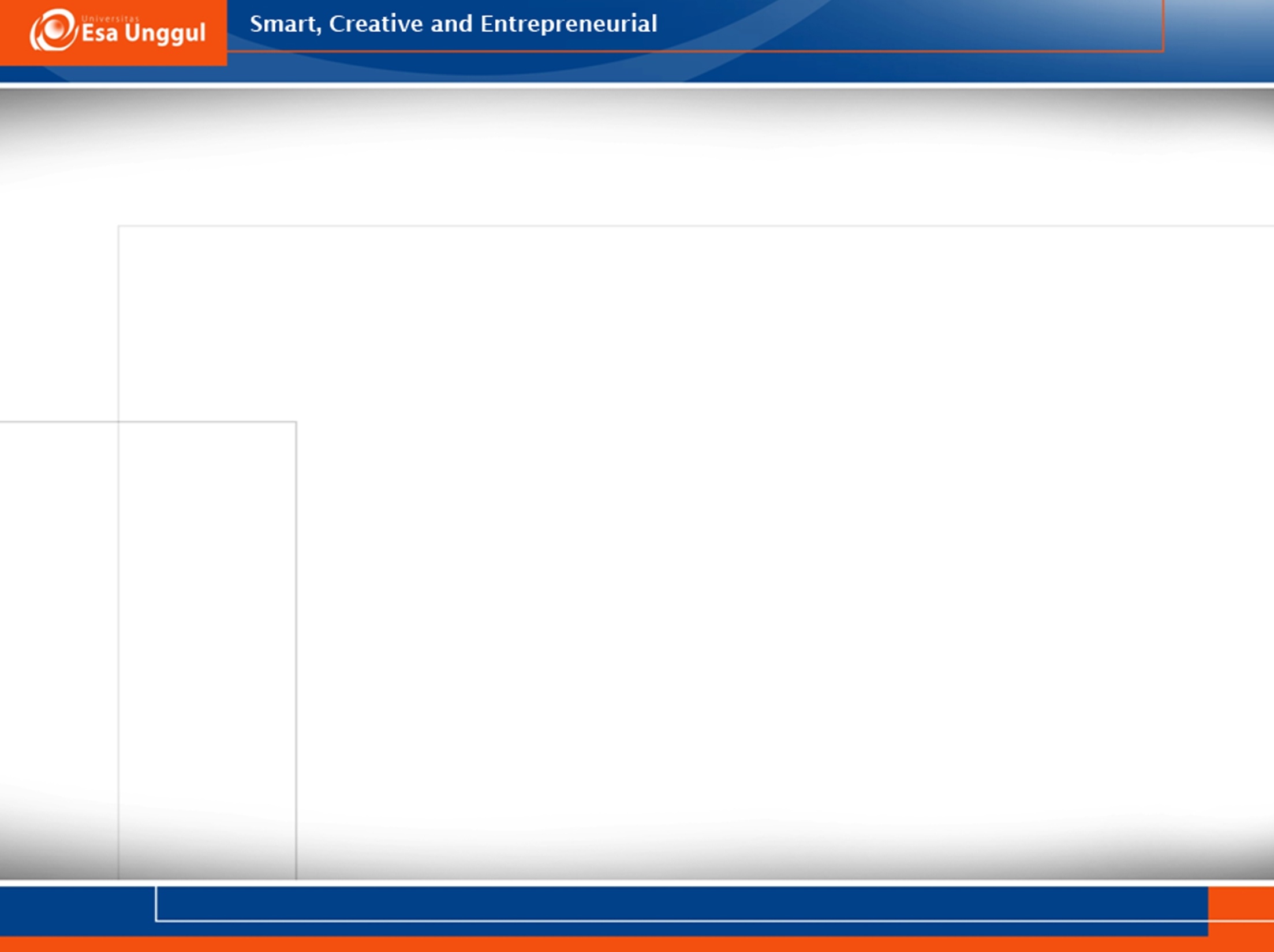 the
də (before consonants) 'shut the door' 
di (before vowels) ‘wait for the end'
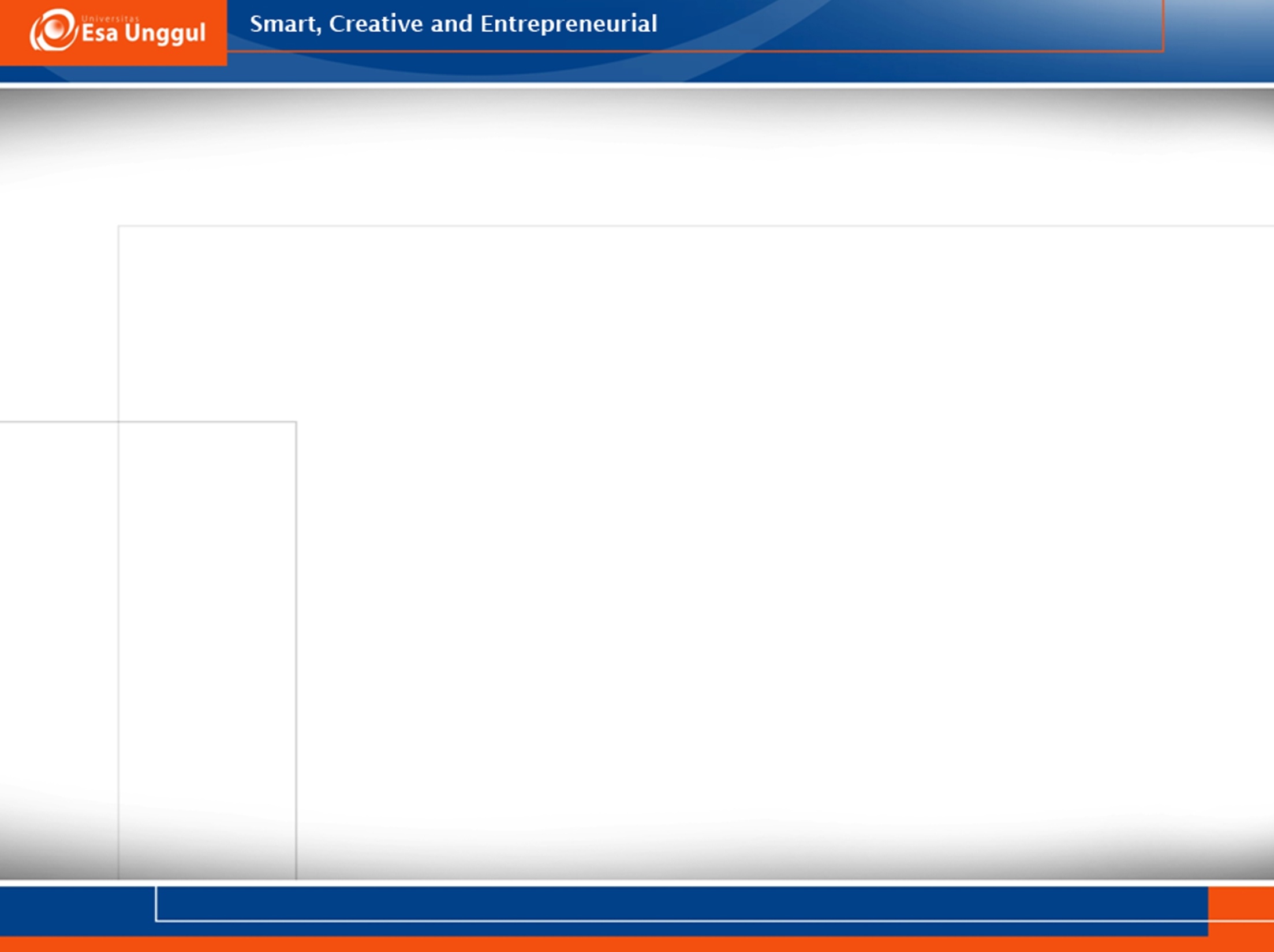 a,an
ə (before consonants) 'read a book‘
ən (before vowels)  ‘eat an apple'
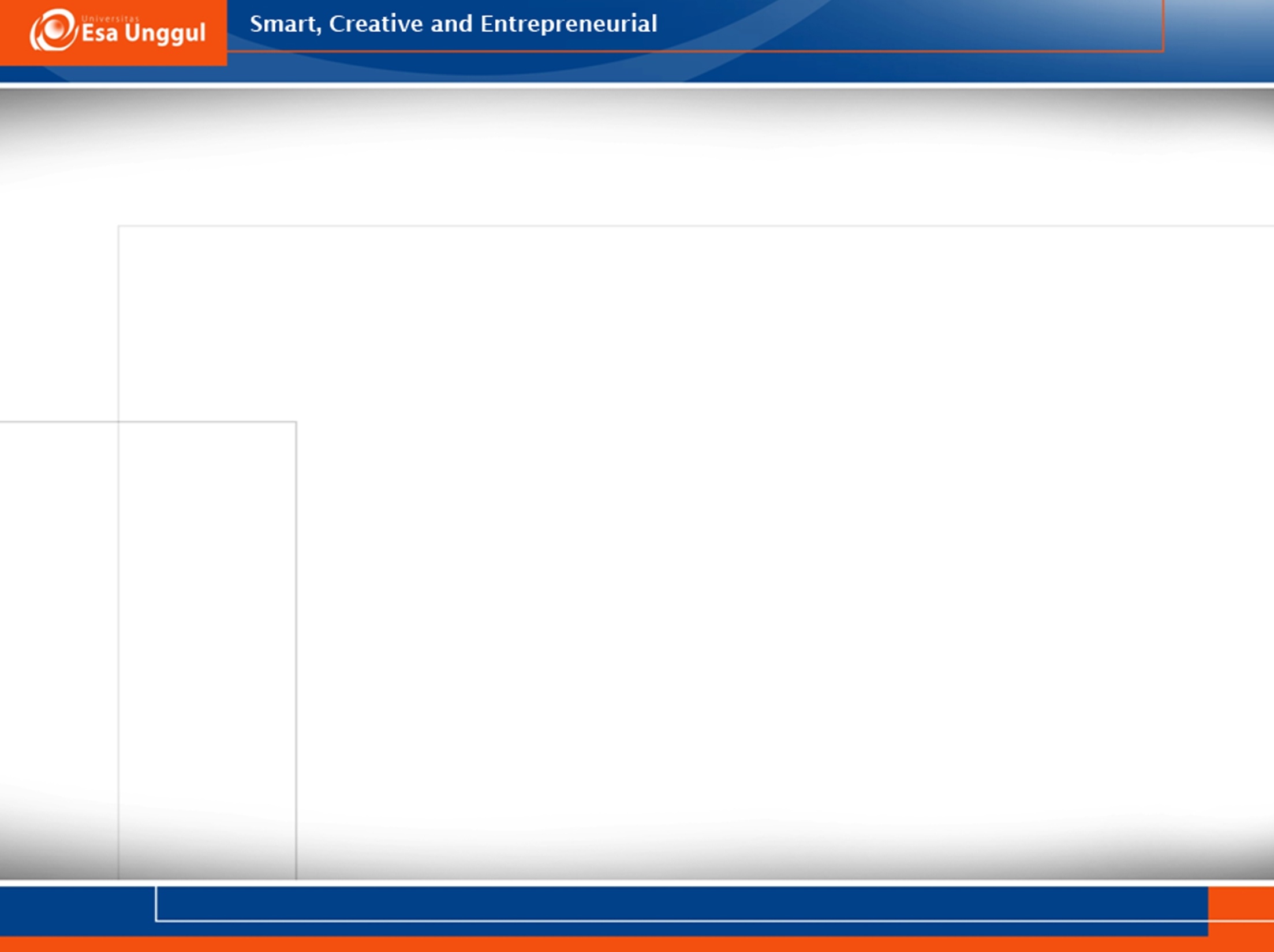 and
ən (sometimes ṇ after t, d, s, z, ʃ)
' come and see' 
' fish and chips'
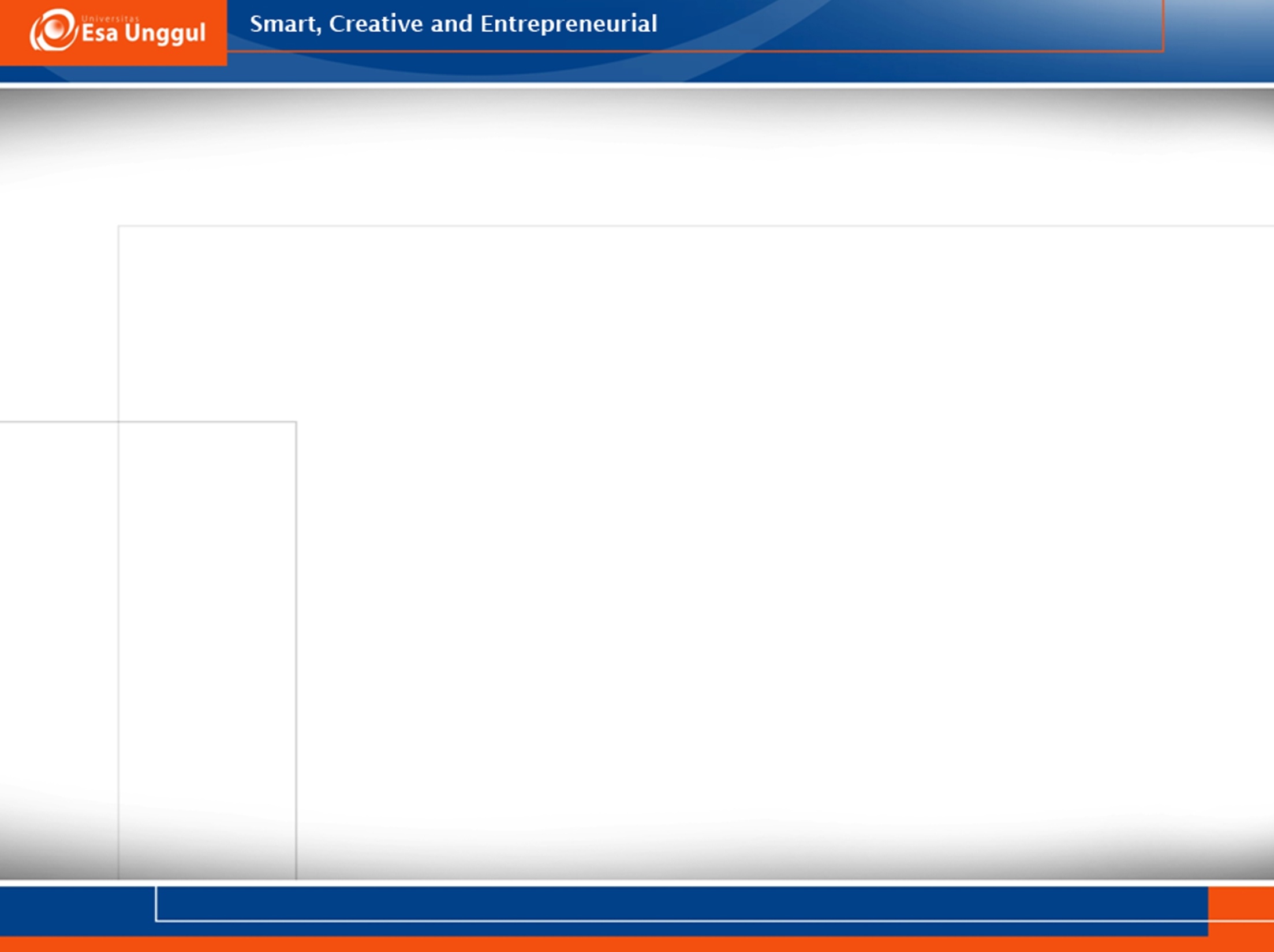 but
bət 'It's good but expensive'
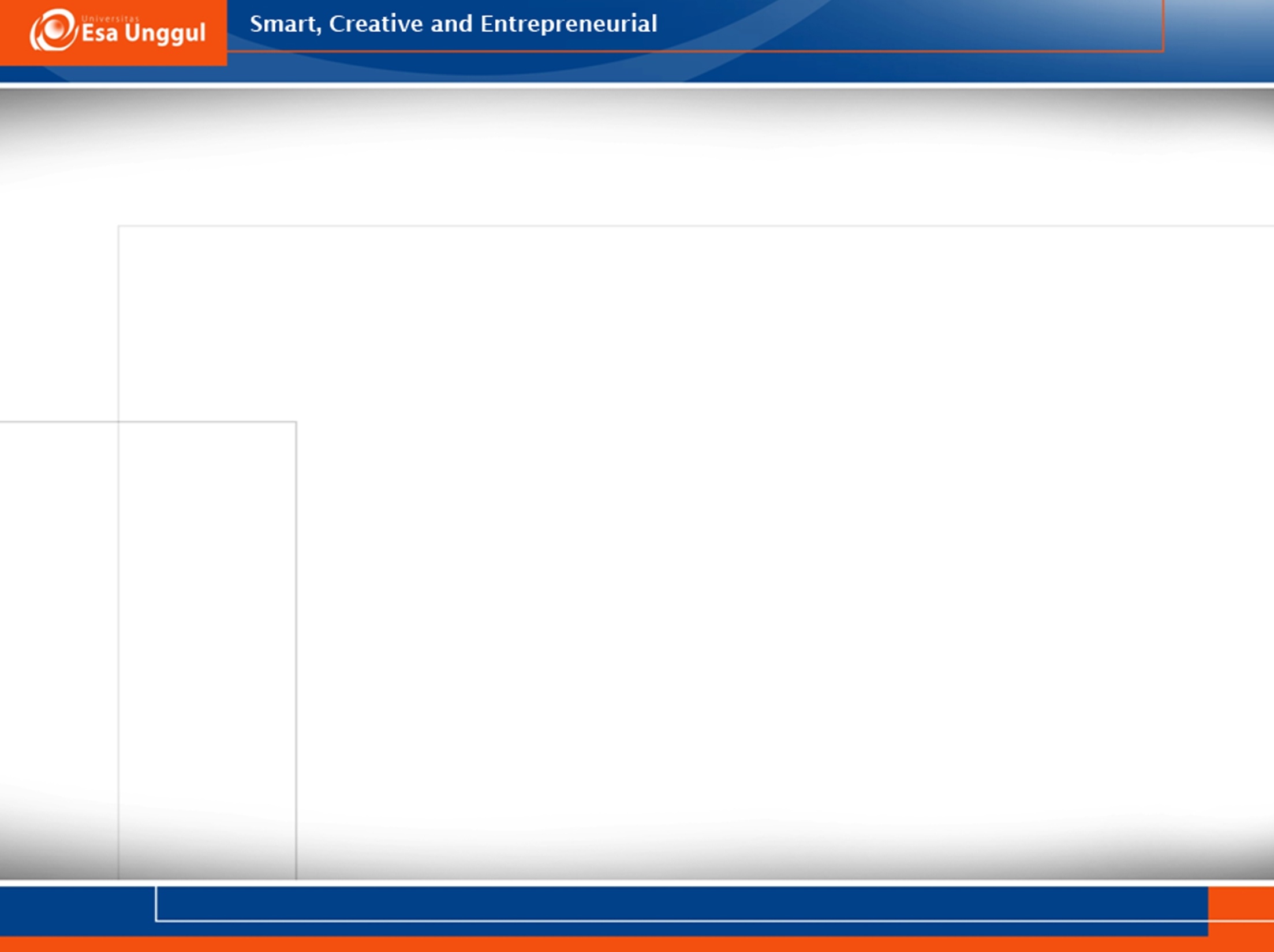 that
This word only has a weak form when used in a relative clause; when used with a demonstrative sense it is usually pronounced in its strong form
dət  ‘The price is the thing that annoys me'
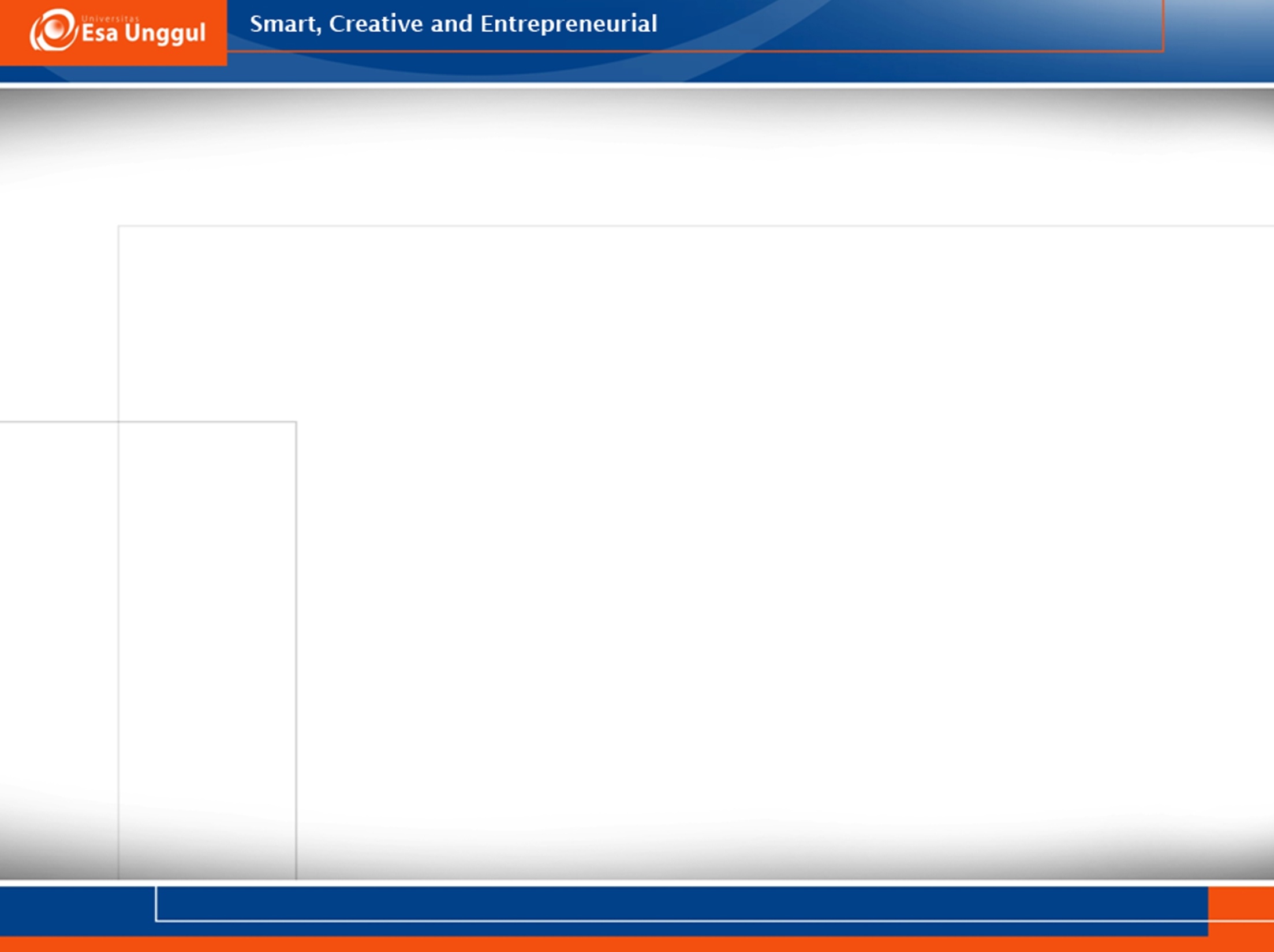 than
dən  ‘better than ever‘
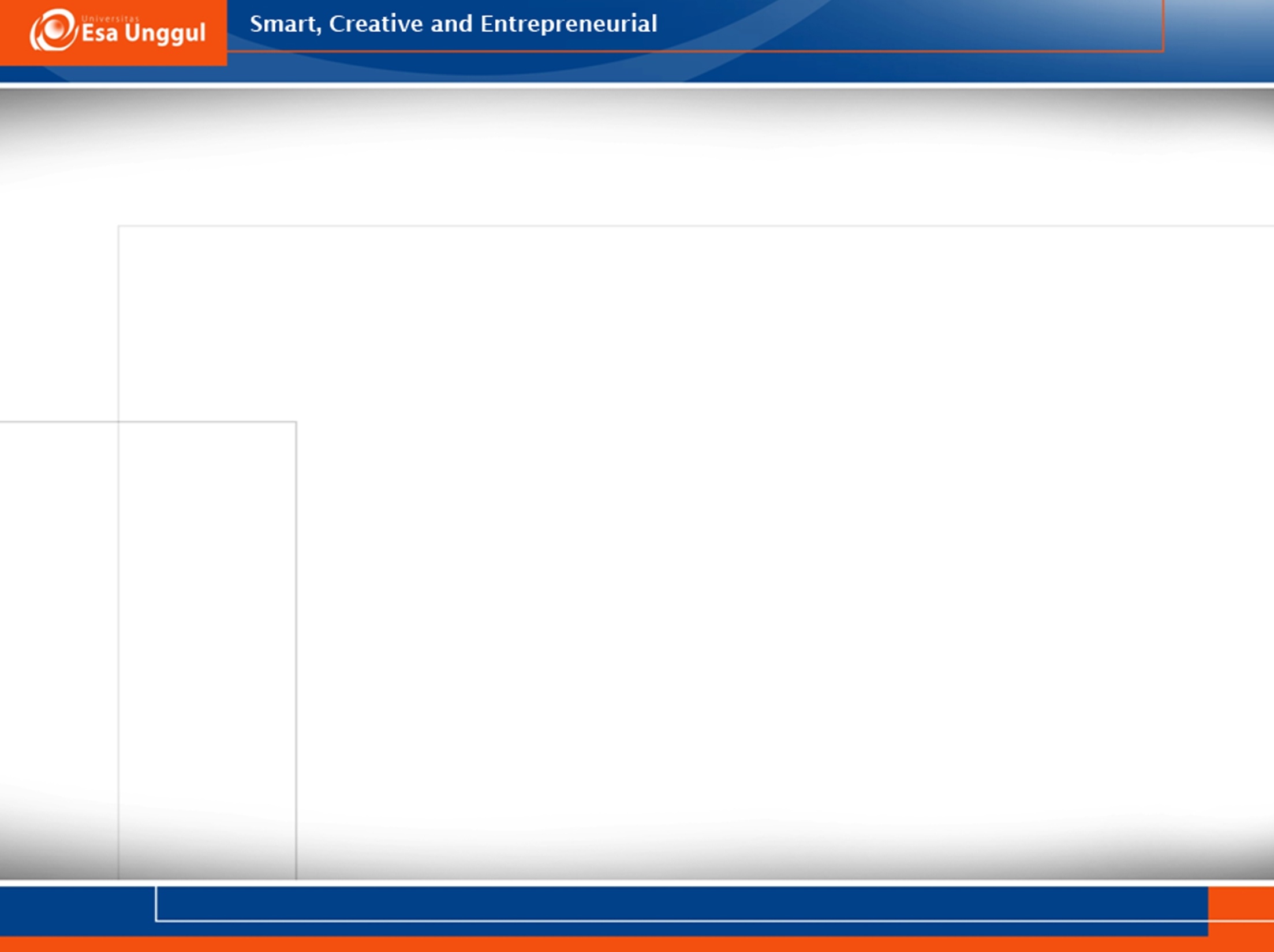 his
iz , (hiz at the beginning of a sentence) 'Take his name' 
Another sense of 'his' , as in 'it was his' has always the strong form.
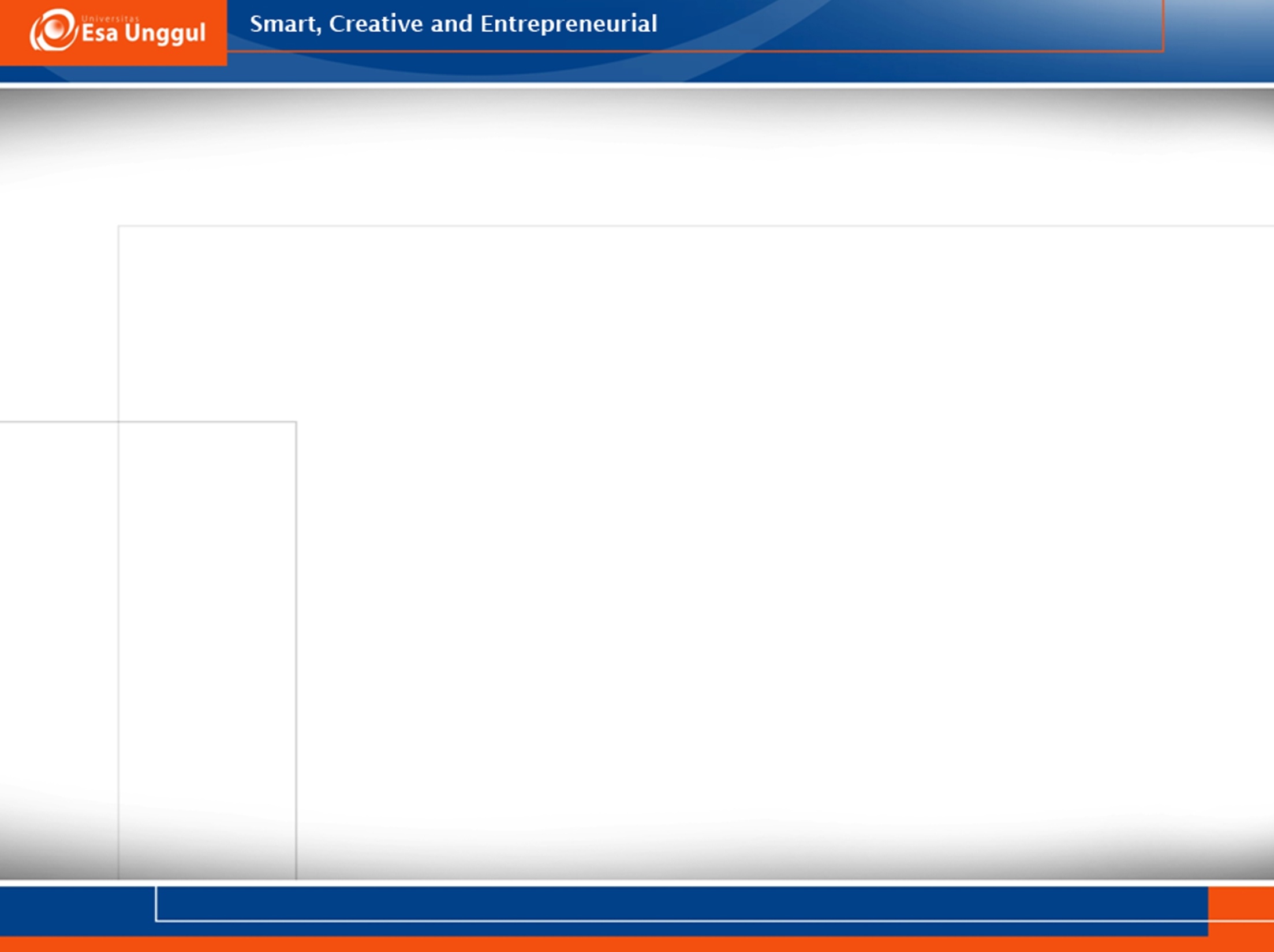 her
When used with possessive sense, proceeding a noun; as an object pronoun, this can also occur at the end of a sentence.
ə (before consonants) 'Take her home' 
ər (before vowels) 'Take her out'
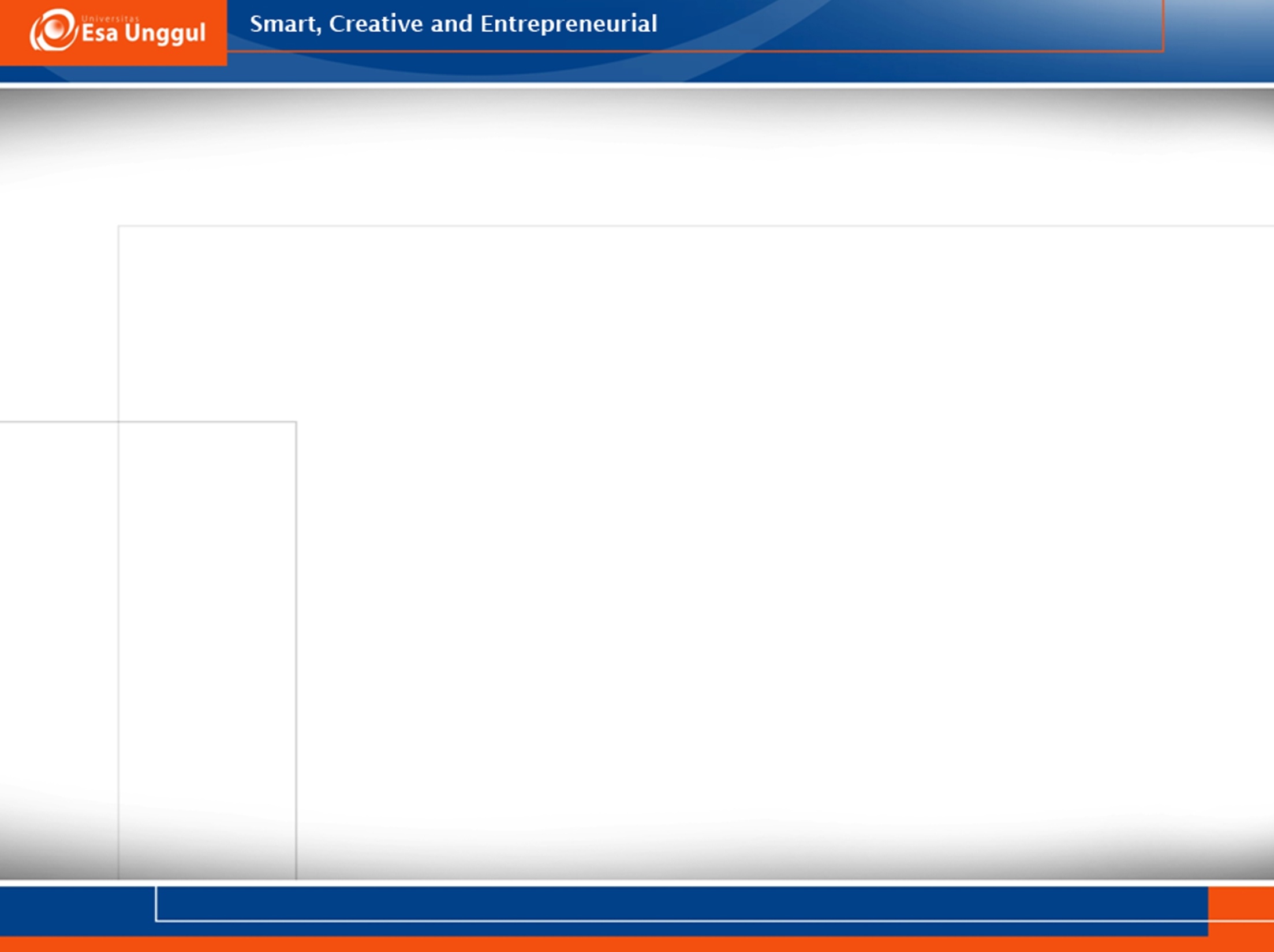 your
jə (before consonants) ' Take your time' 
jər (before vowels) 'On your own'
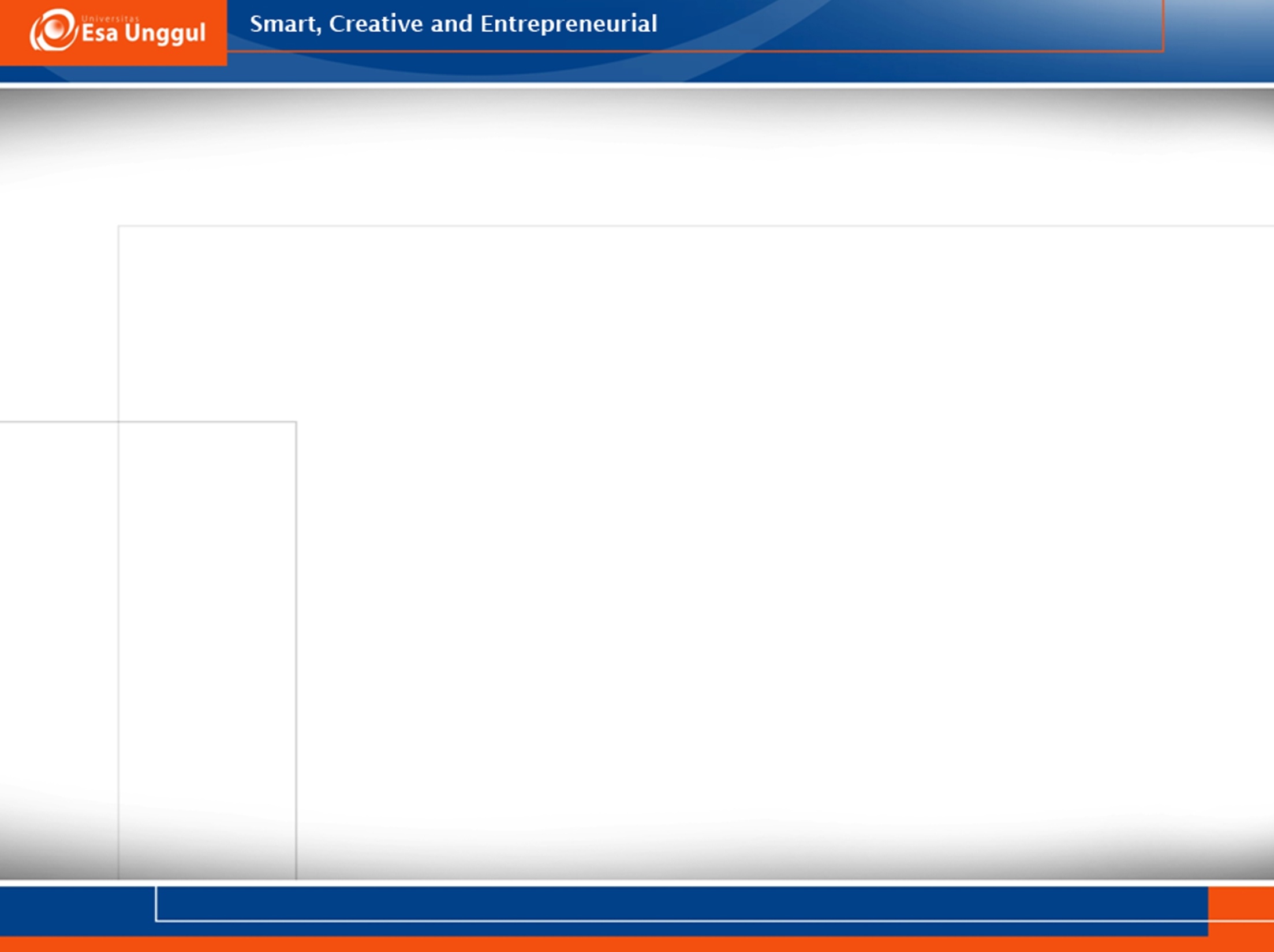 she, he, we, you
This group of pronouns has weak form pronounced with weaker vowels than the i: and u: of their strong forms.
'she' ʃi ' why did she read it?' 
'he' i (the weak form is usually pronounced without h except at the beginning of a sentence).
' Which did he choose?'
' He was late, wasn't he?'
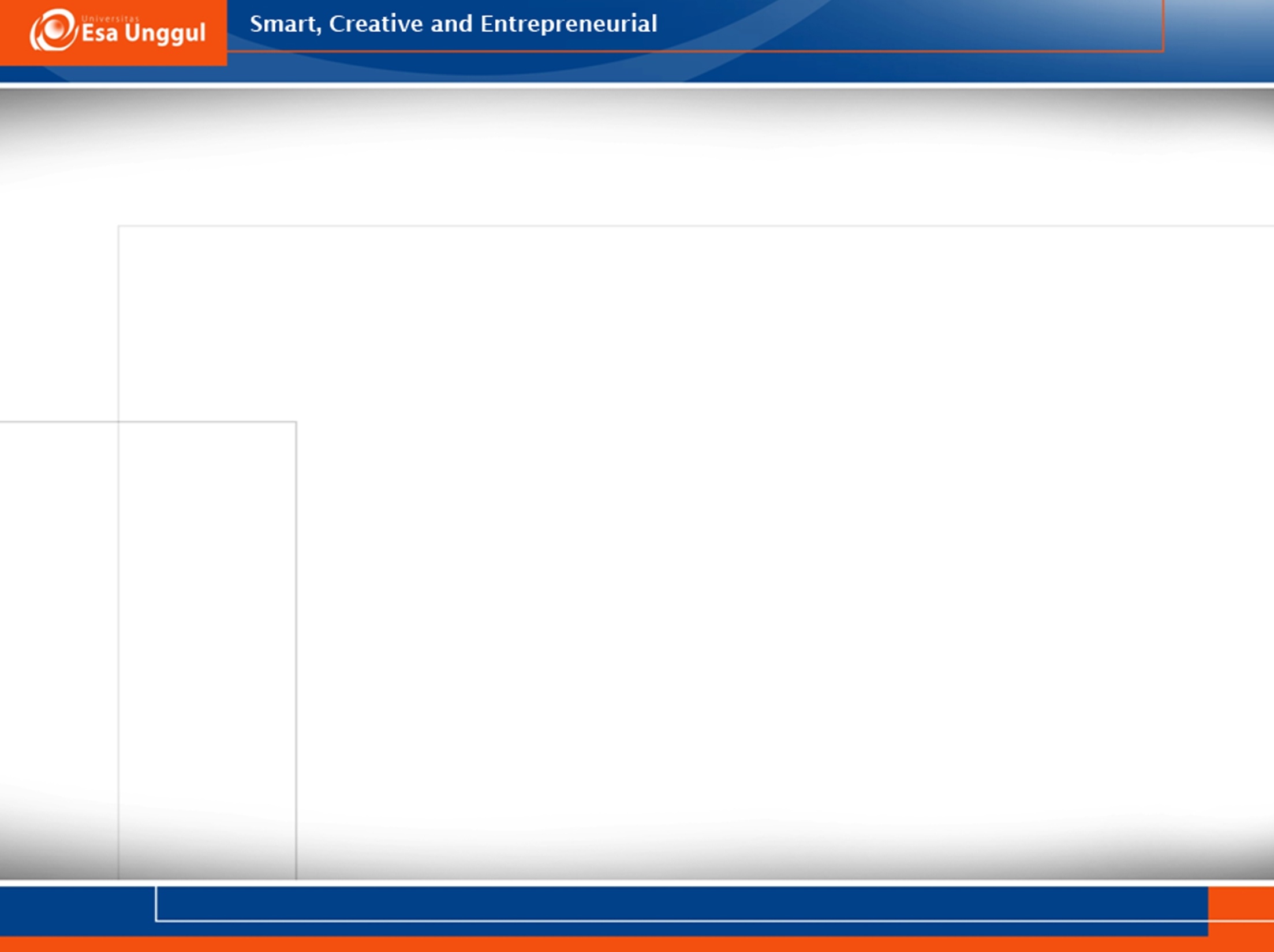 she, he, we, you
'we' wi ' How can we get there?‘
'you' ju ' What do you think?'
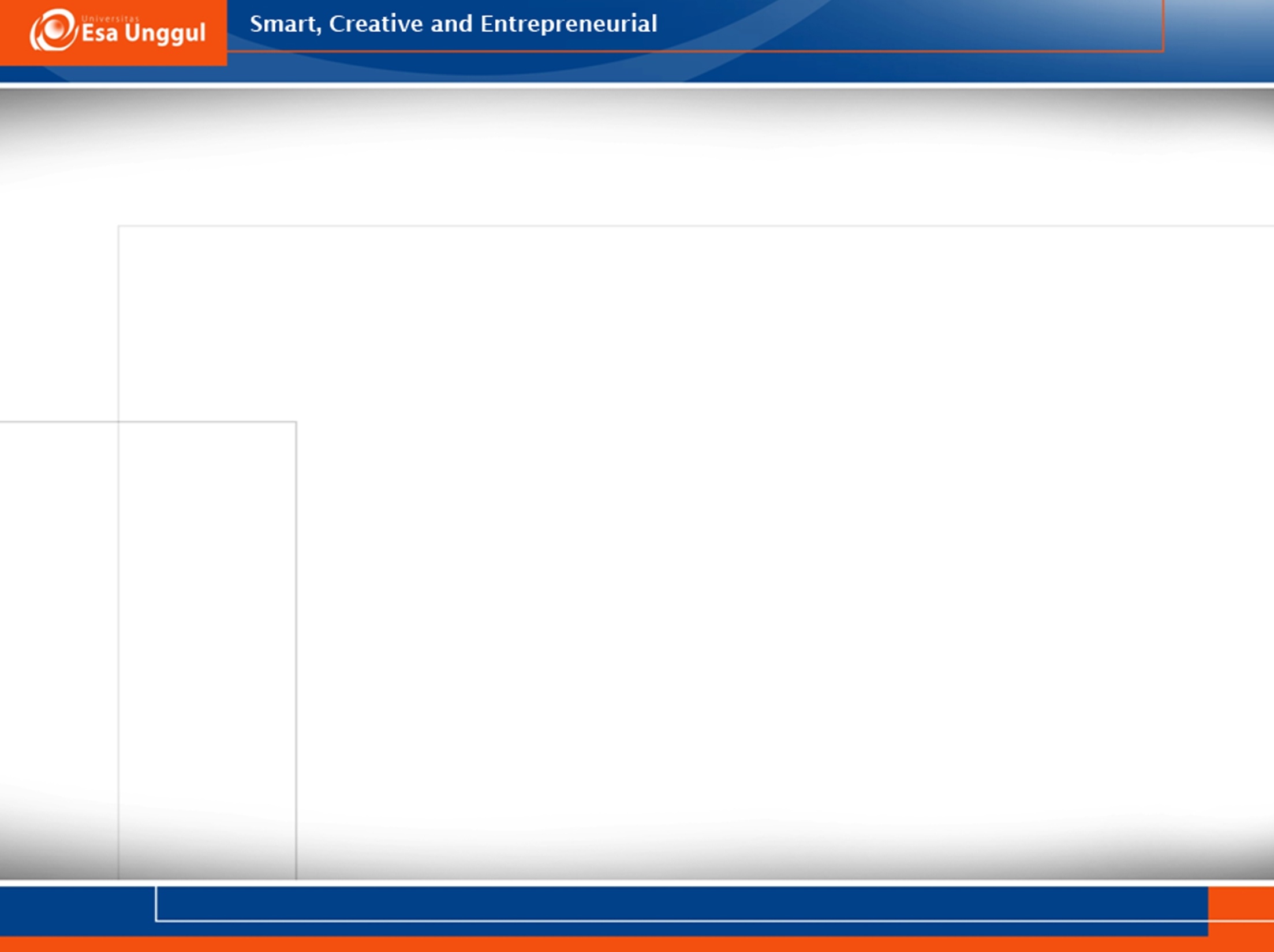 him
‘him’ im
'Leave him alone'
'I've seen him'
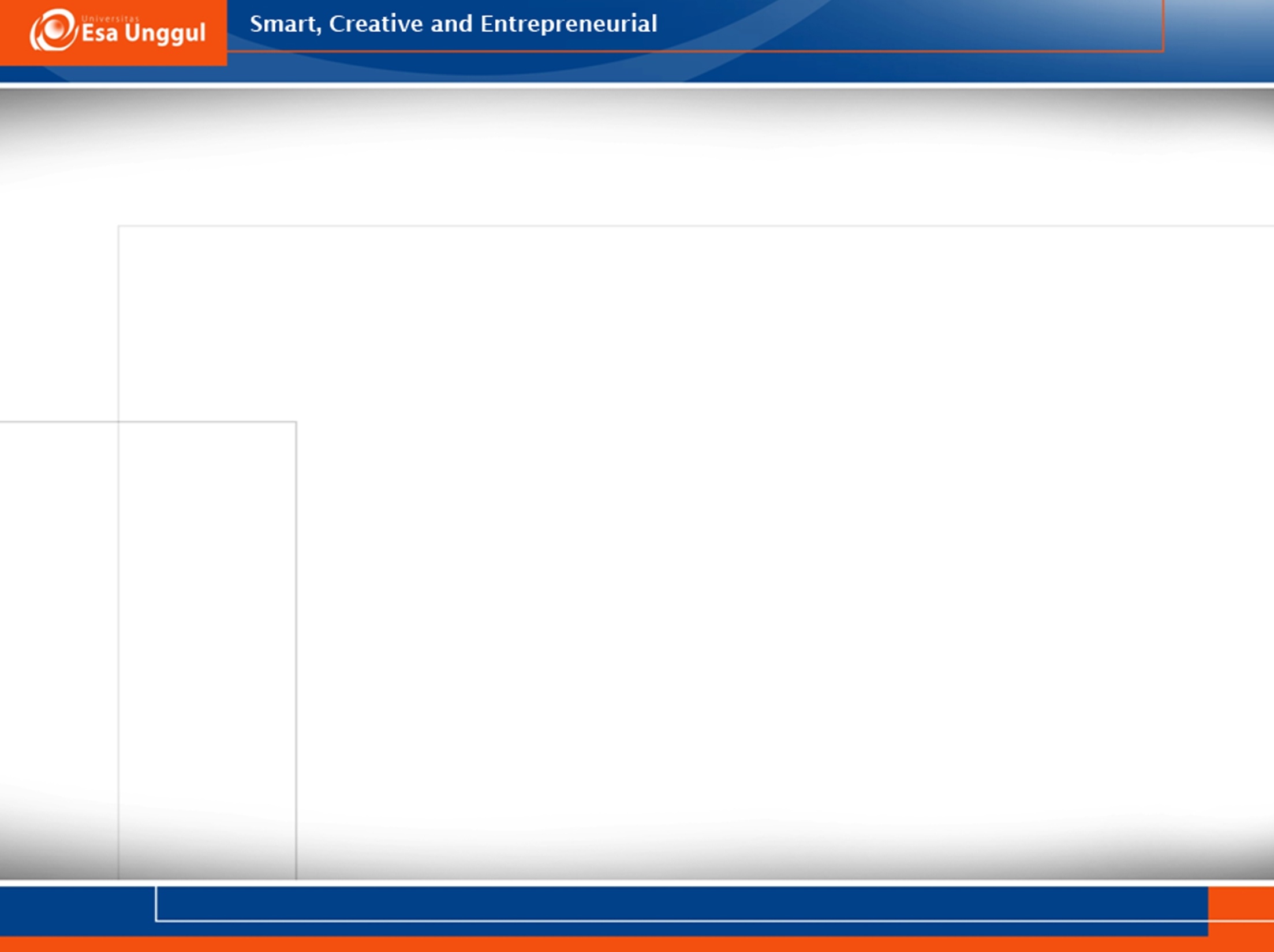 her
ə (hə when sentence –initial) ' Ask her to come'
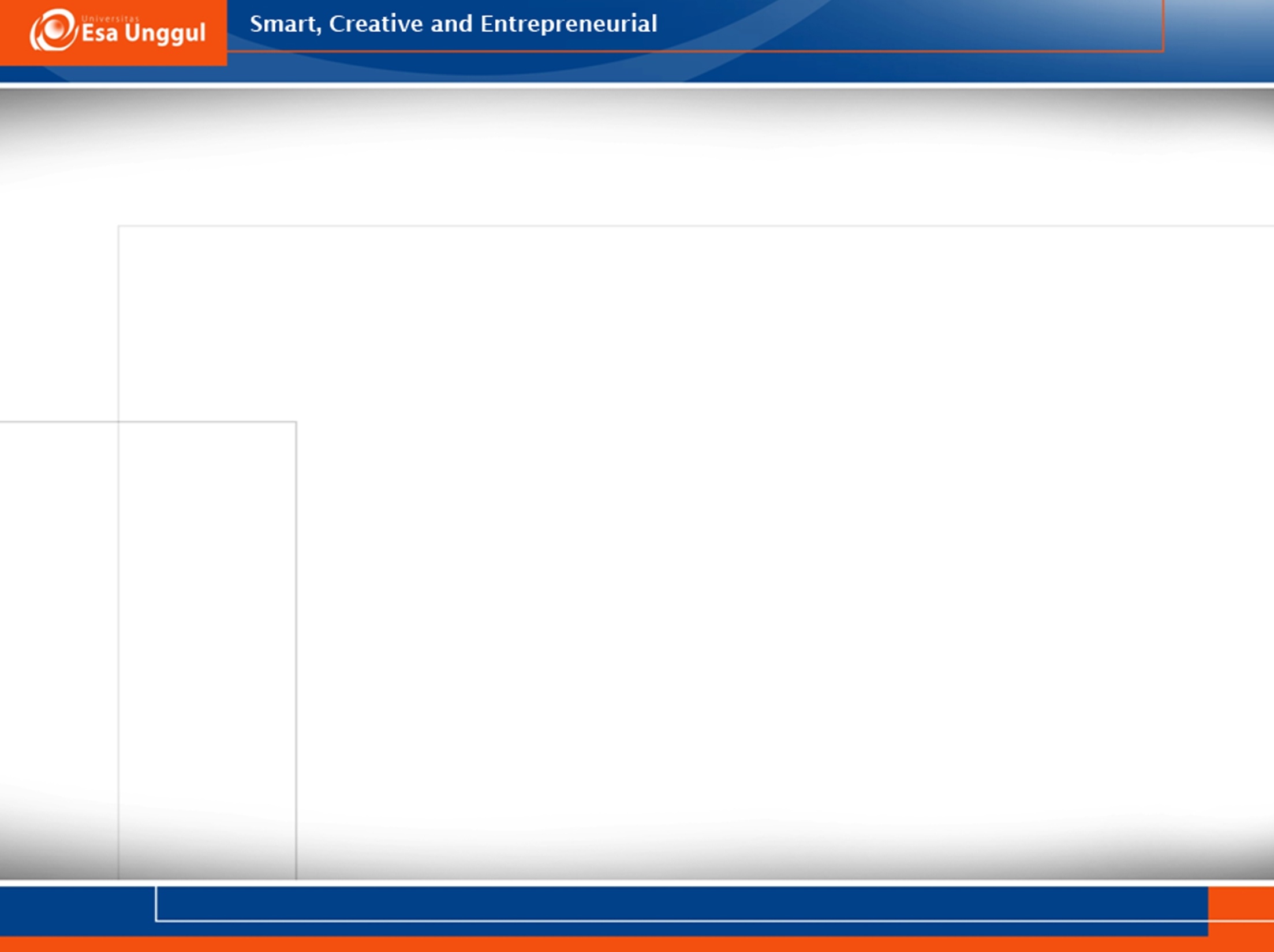 them
dəm  'leave them here'
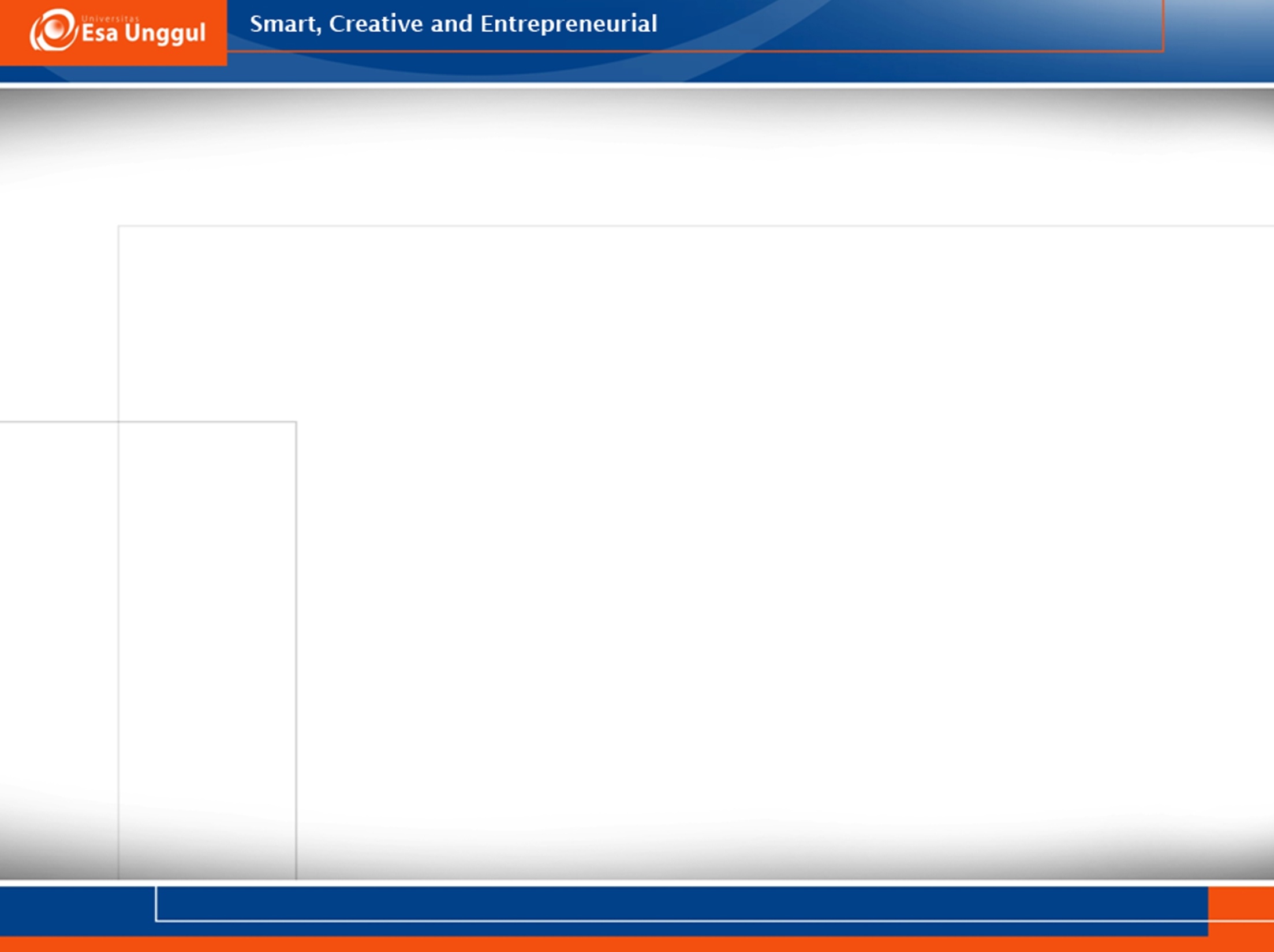 us
əs 'Write us a letter'
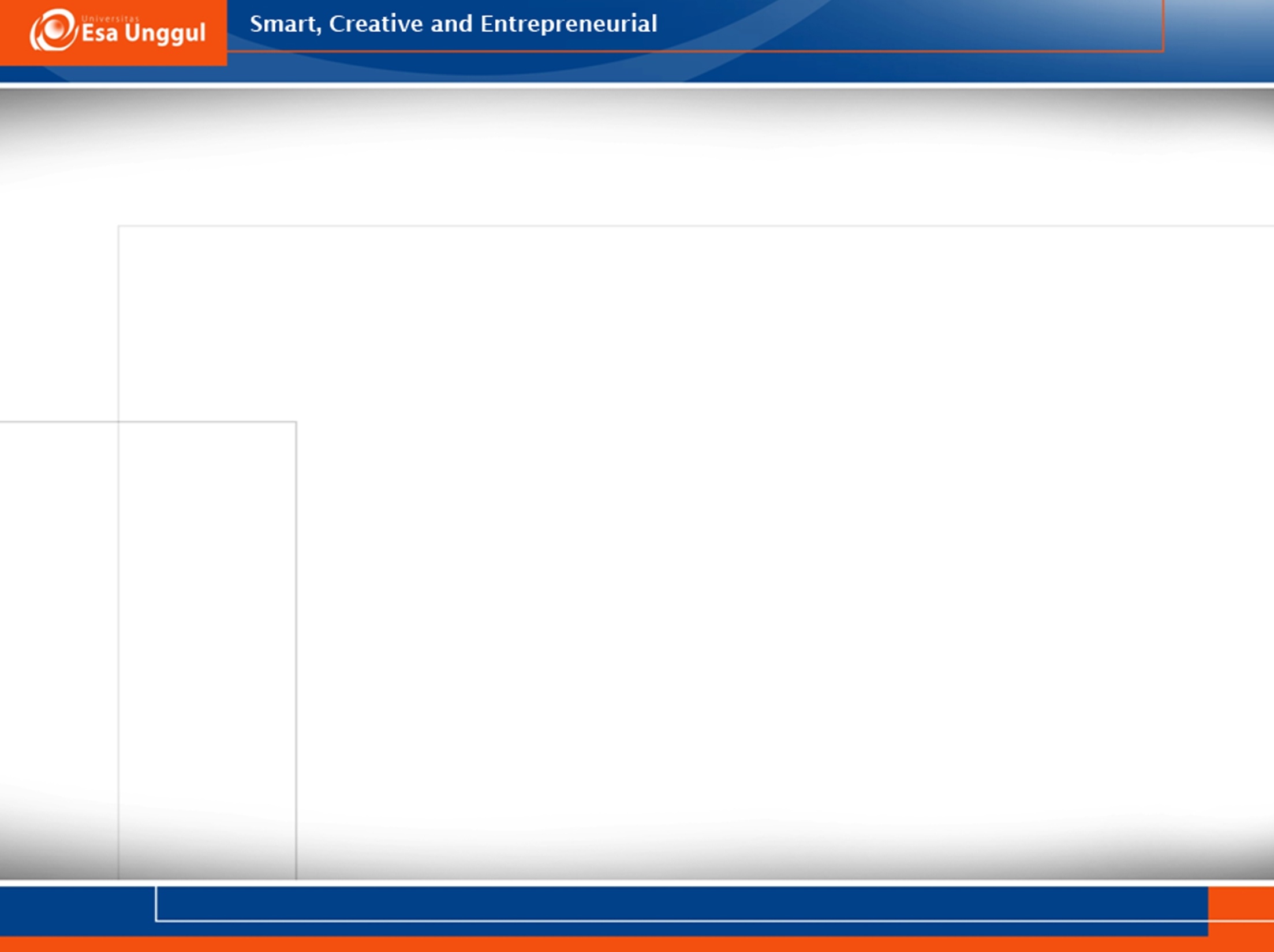 Weak forms
The next group of words (some prepositions and other function words) occurs in their strong form when they are final in a sentence.
This also depends on the intention of the speaker, the situation, the pitch level of the word.
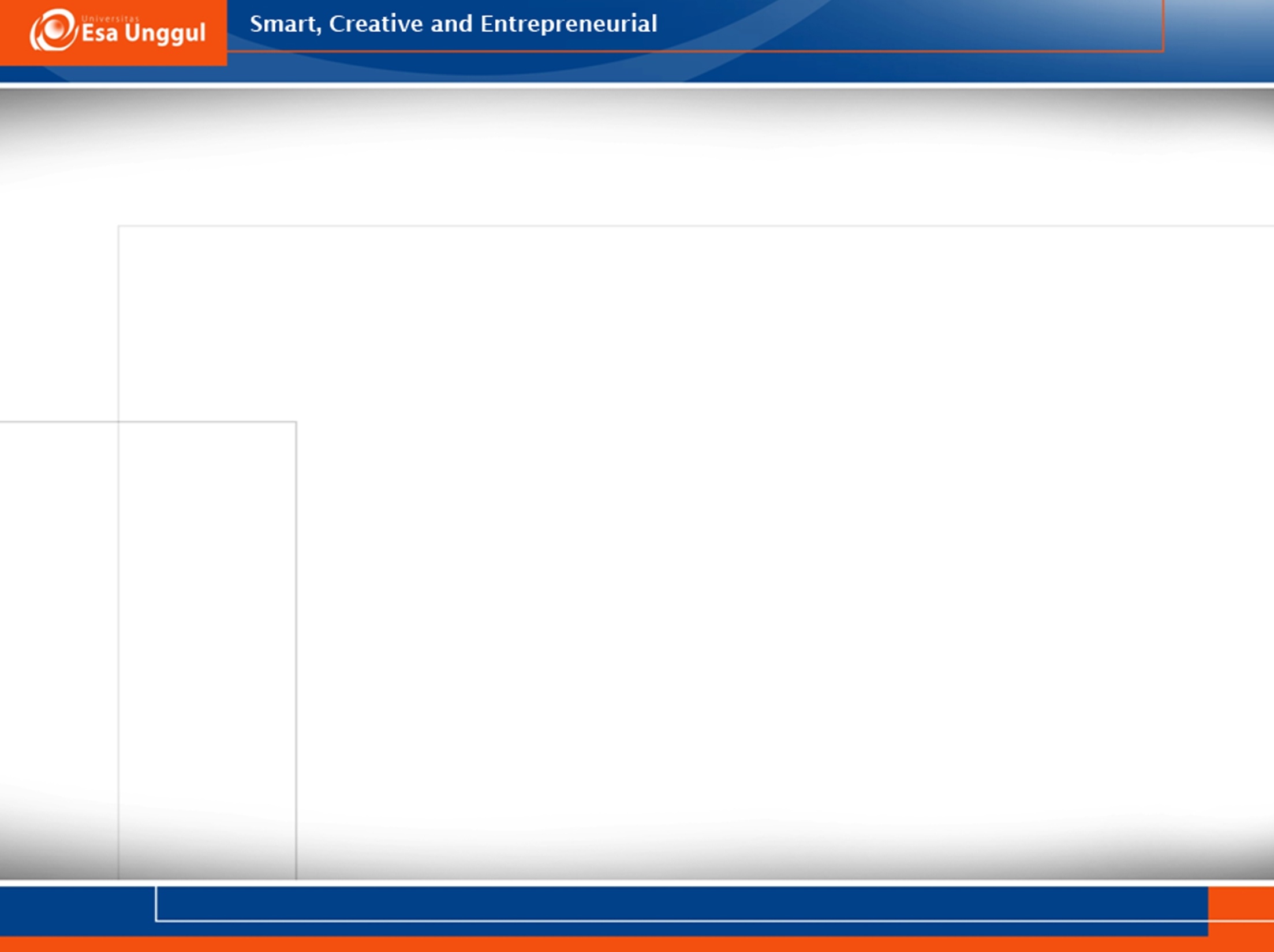 at
ət ' I'll see you at lunch'
In the final position: æt  ' What's he shooting at?'
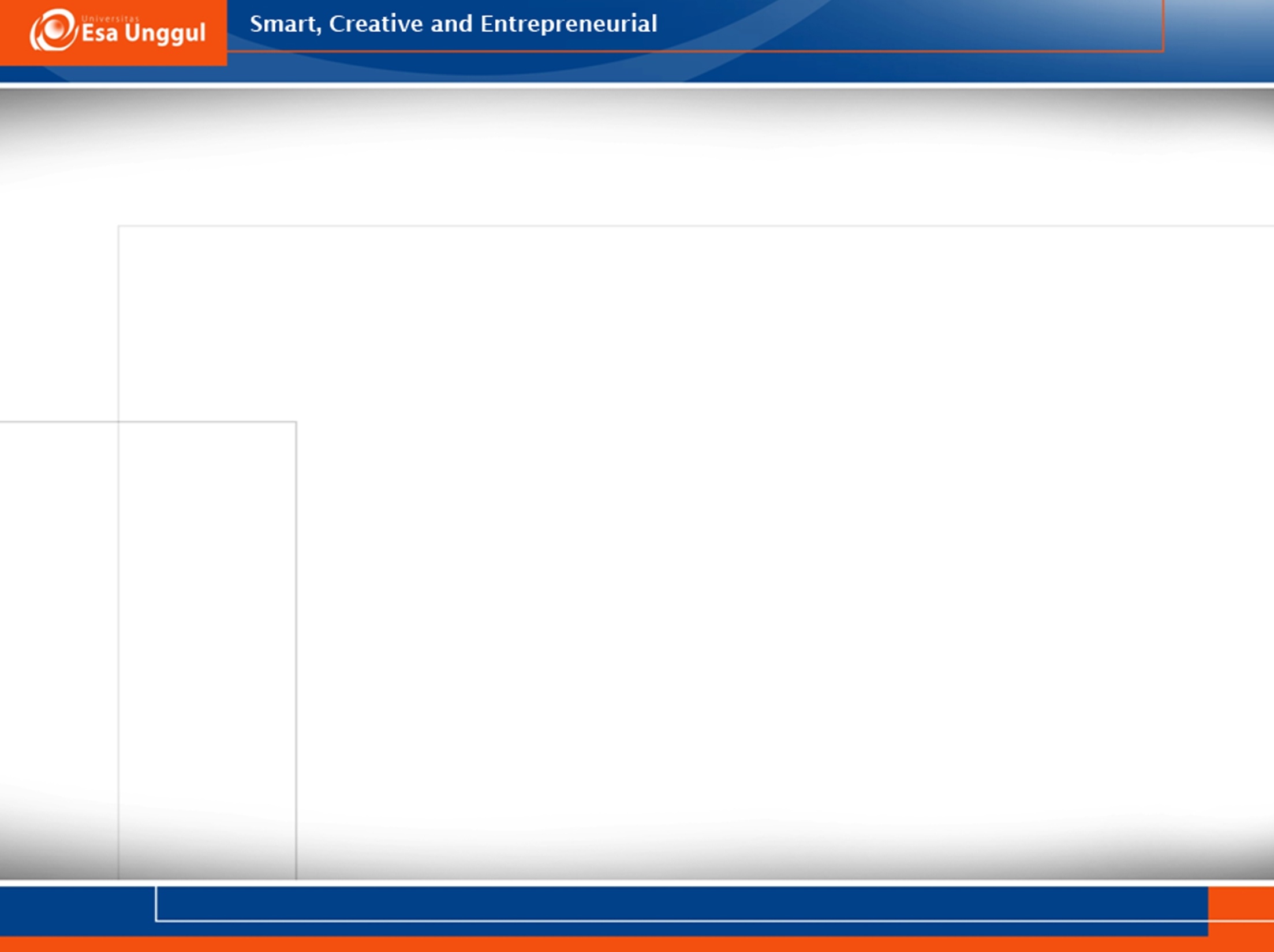 for
fə (before consonants) 'Tea for two' 
fər (before vowels)  'Thanks for asking'
fↄ: (in the final position)  ‘What's that for?
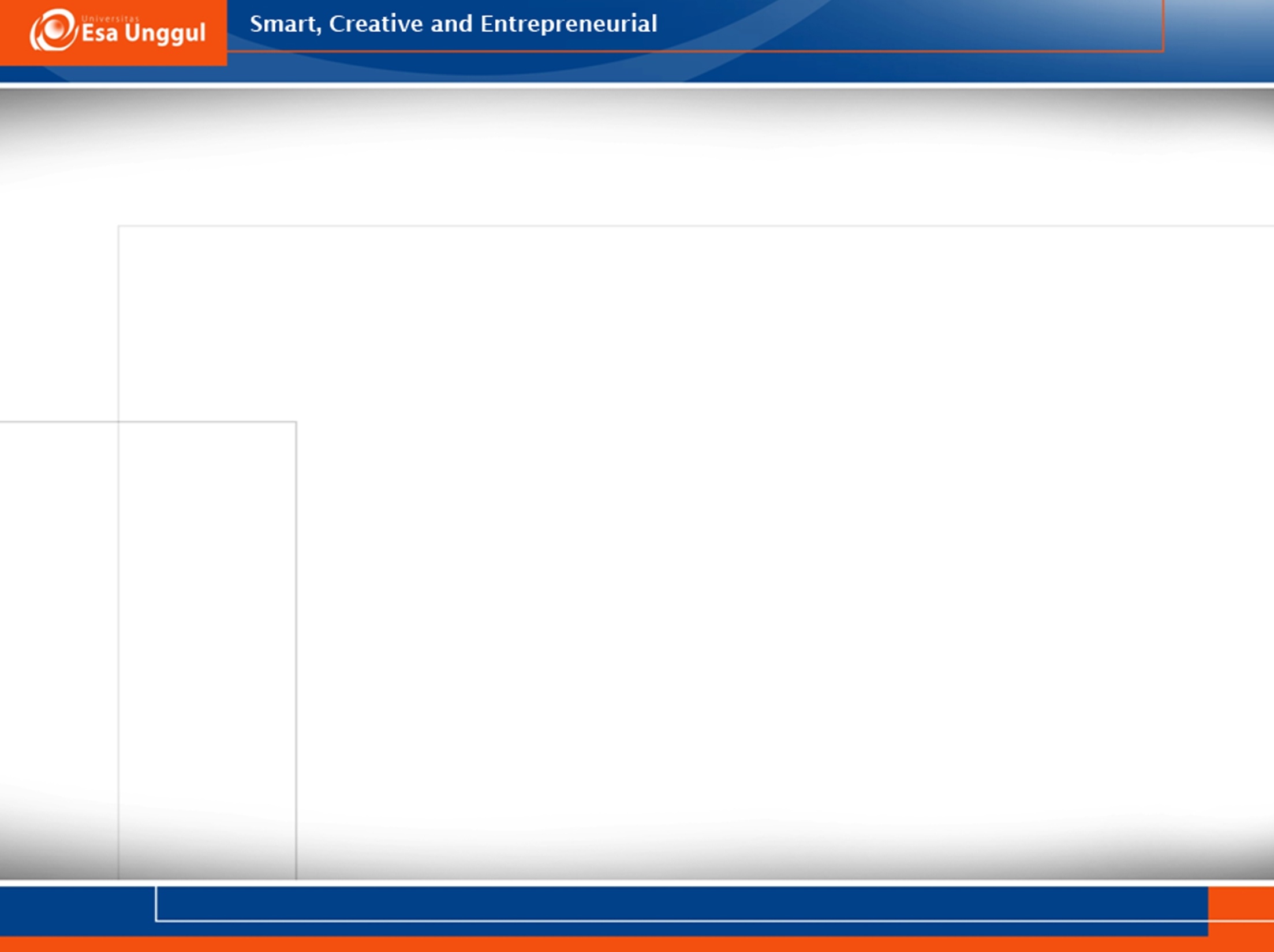 from
frəm  'I'm home from work' 
frↄm (in the final position)  'Here's where it came from'
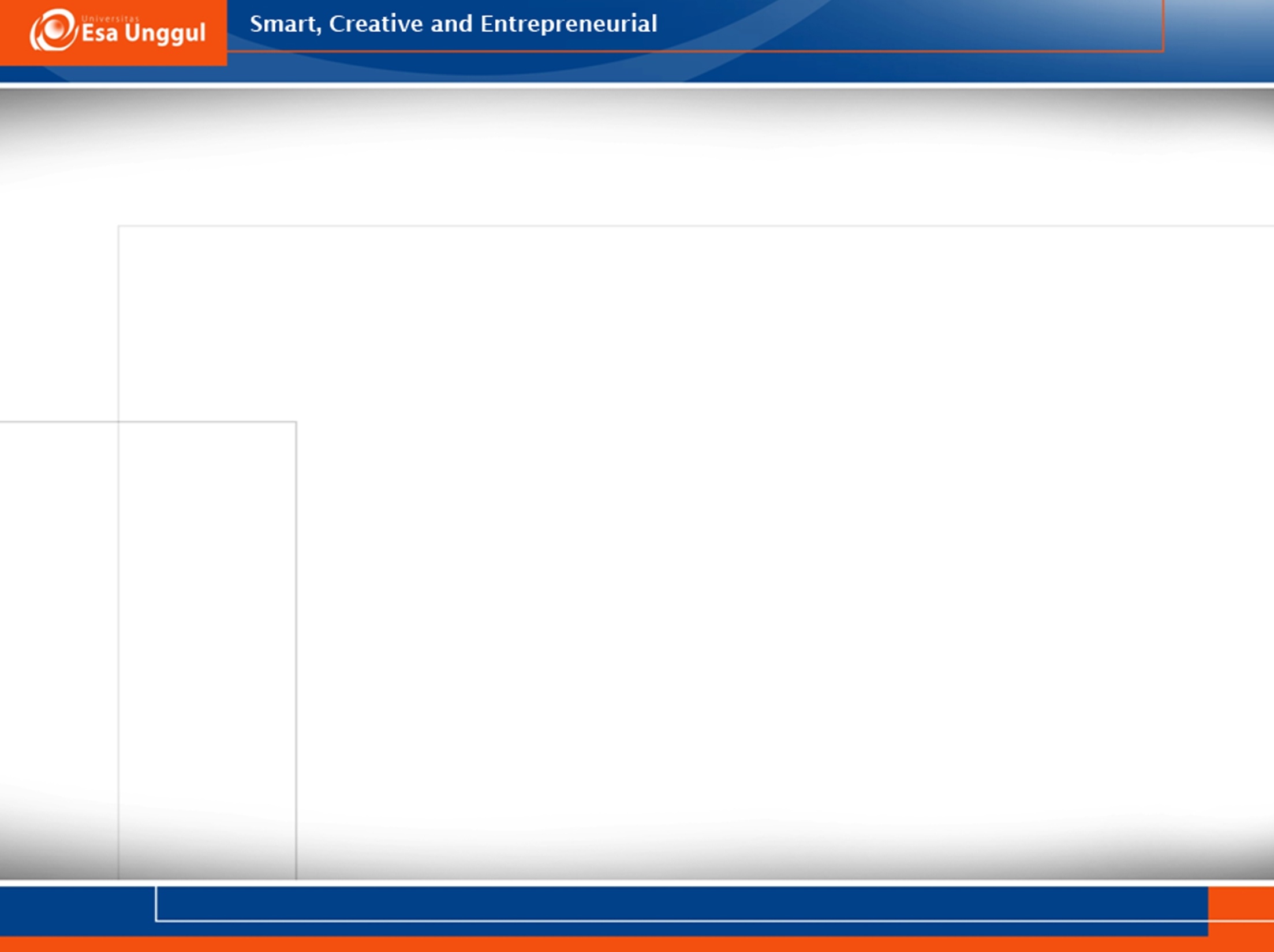 of
əv  'Most of all' 
Ɔv (in the final position)  'Someone I've heard of.‘
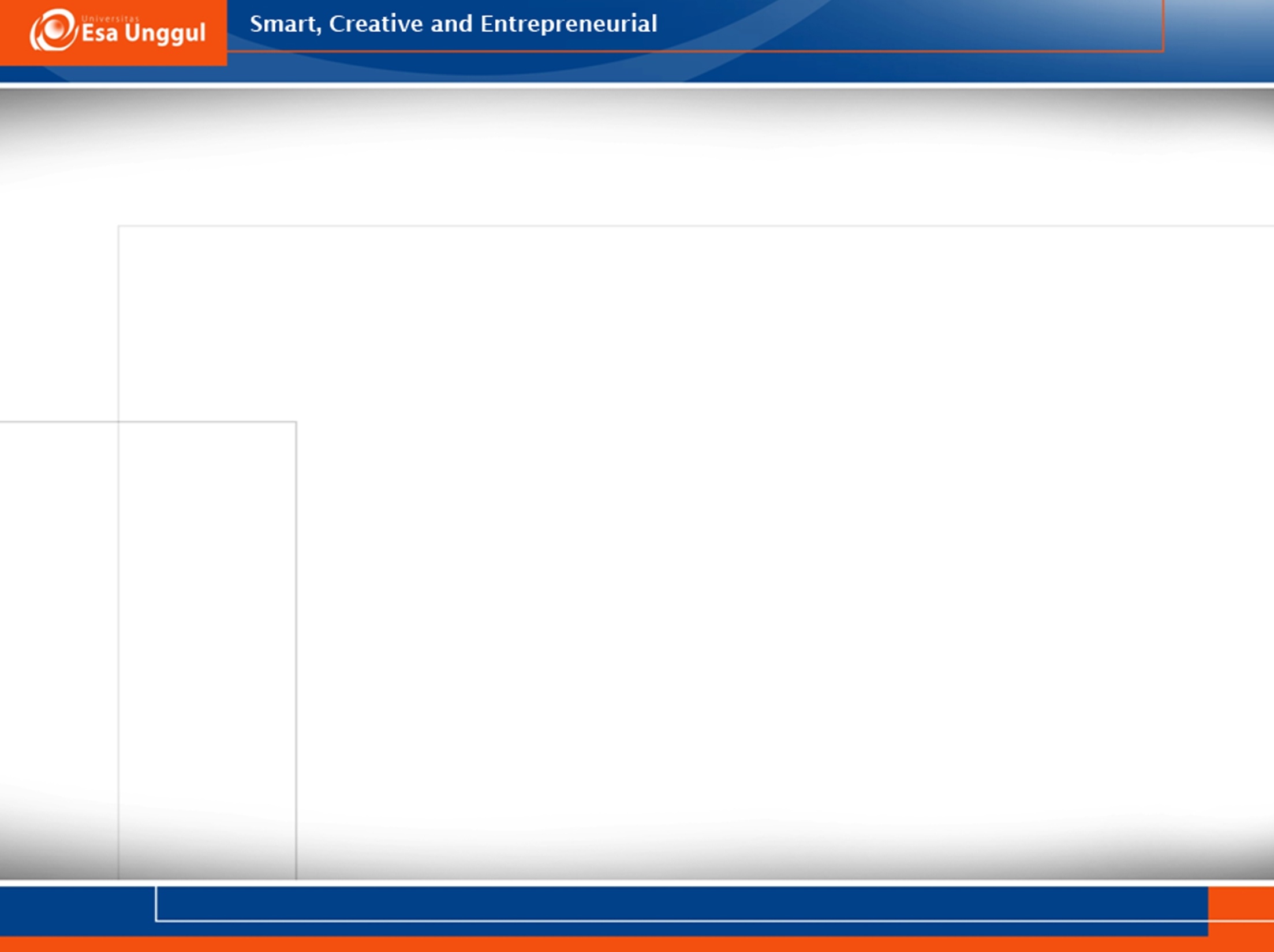 to
tə (before consonsnts) 'Try to stop' 
tu (before vowels) 'Time to eat' 
In the final position: tu (It is not usual to use the
strong form tu:, and the pre-consonantal weak form tə is never used). 'I don't want to'
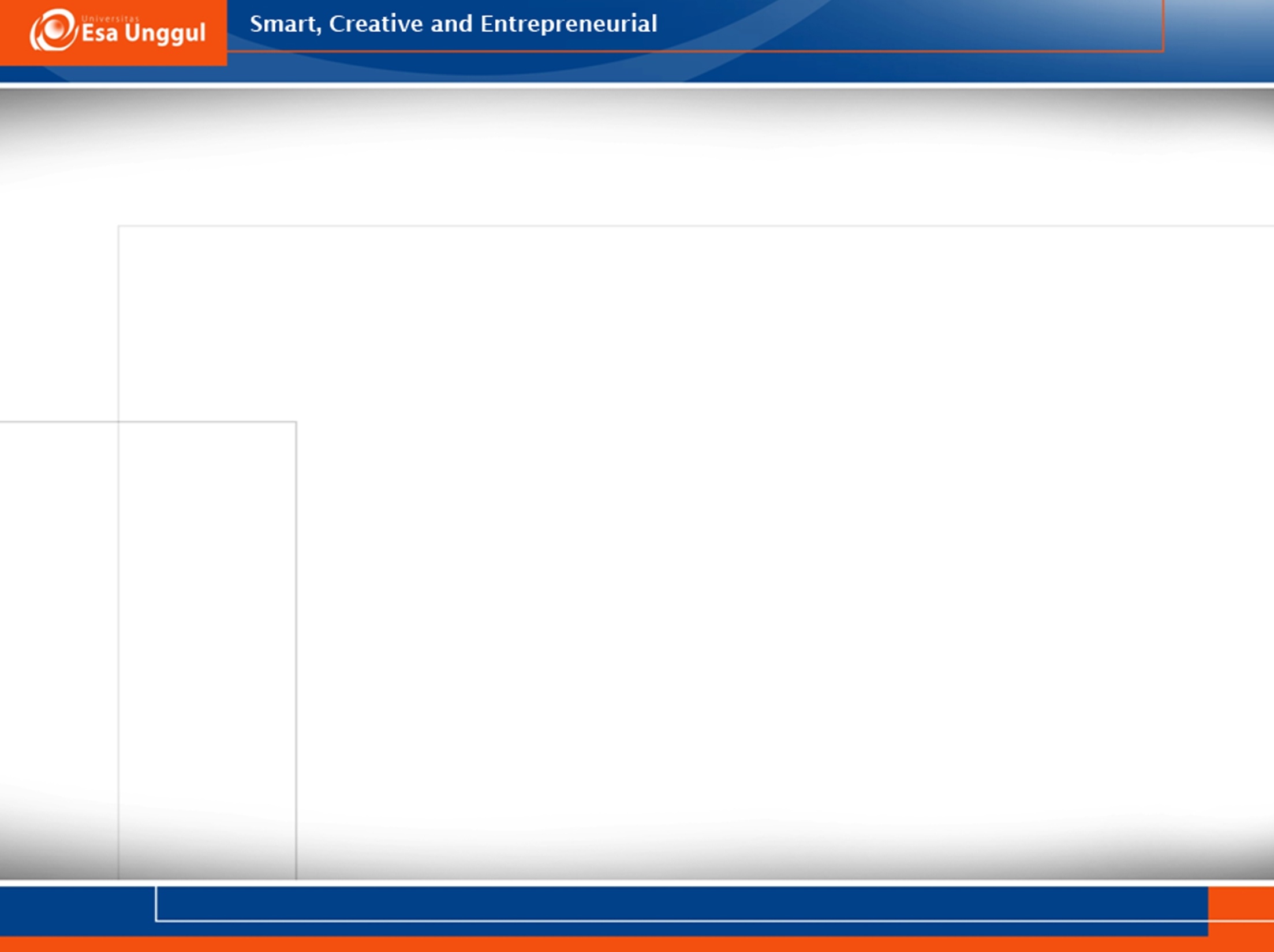 as
əz 'As much as possible'
æz (in final position) 'That's what it was sold as'
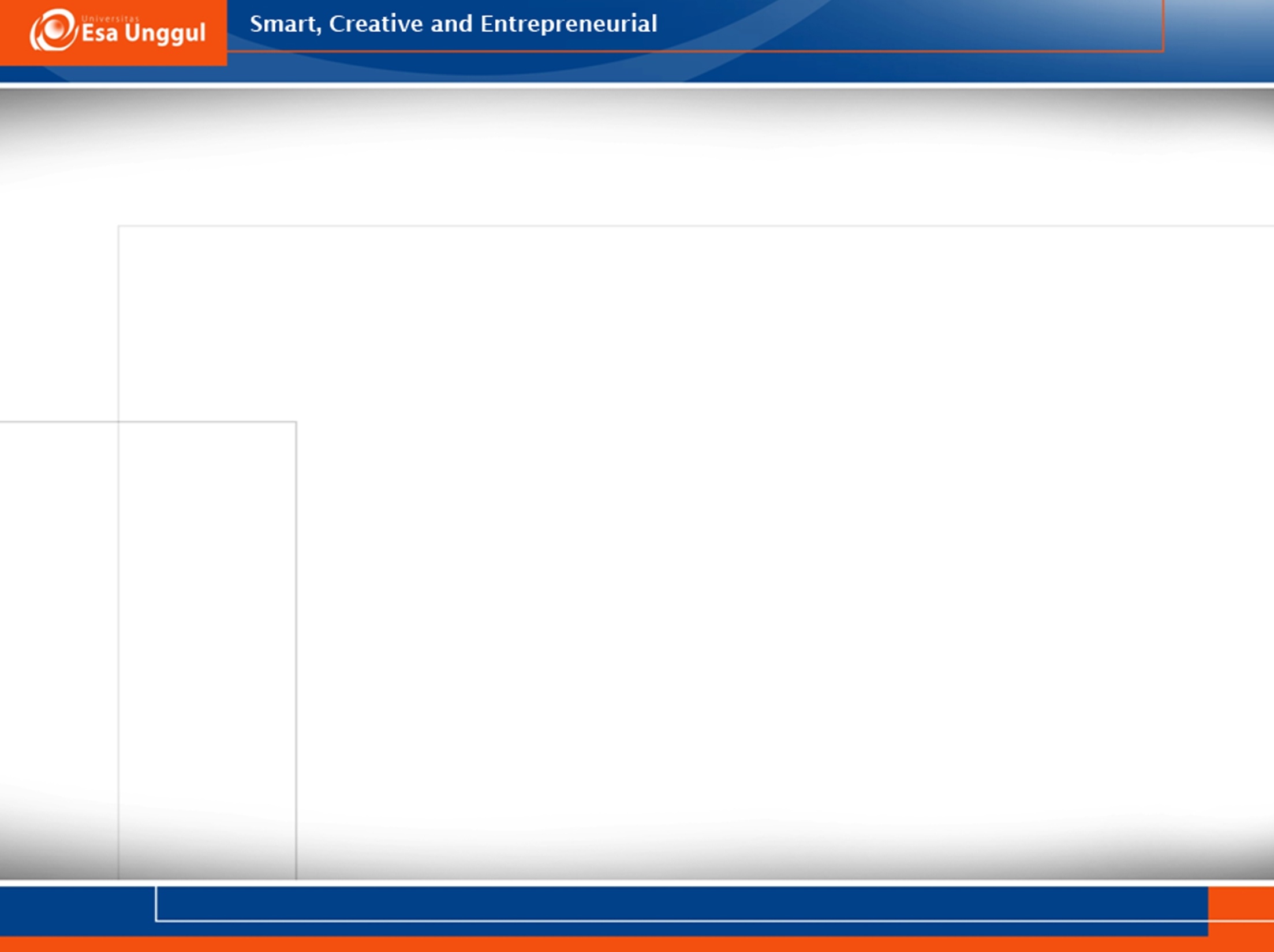 some
In one sense (typically, when it occurs before a countable noun, meaning "an unknown individual") it has strong form: sʌm
' I think some animal broke it' 
If it comes before uncountable nouns (meaning "an
unspecified amount of"), in such uses it has the weak
form: səm.
sʌm (in final position) 'I've got some'
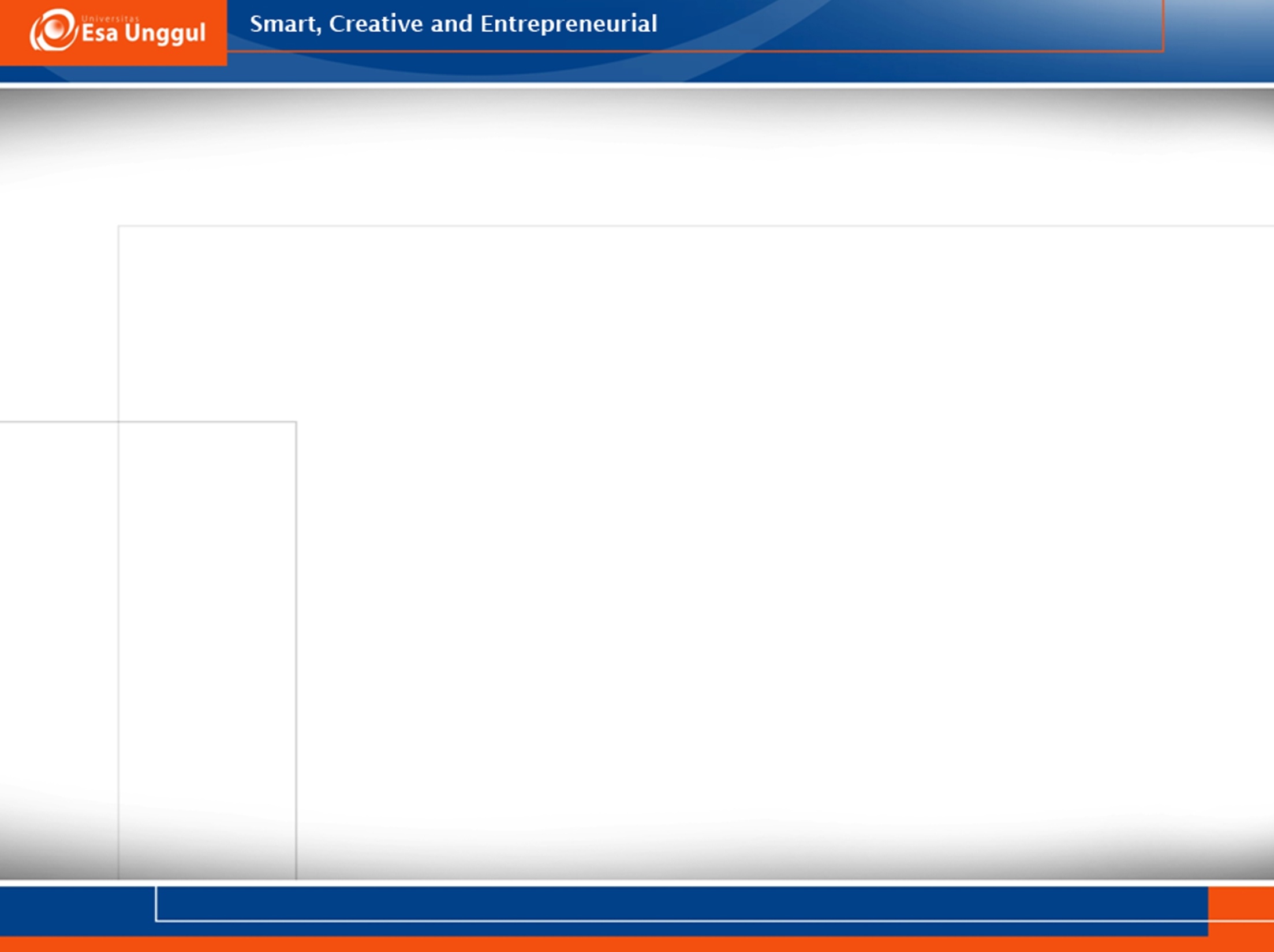 there
When this word has a demonstrative function; it always occurs in its strong form : deə (deər before vowels), e.g. 'There it is' 
də (before consonants) 'There should be a rule' 
deər (before vowels) 'There is' 
In the final position the pronunciation may be də or deə. ' There isn't any, is there?
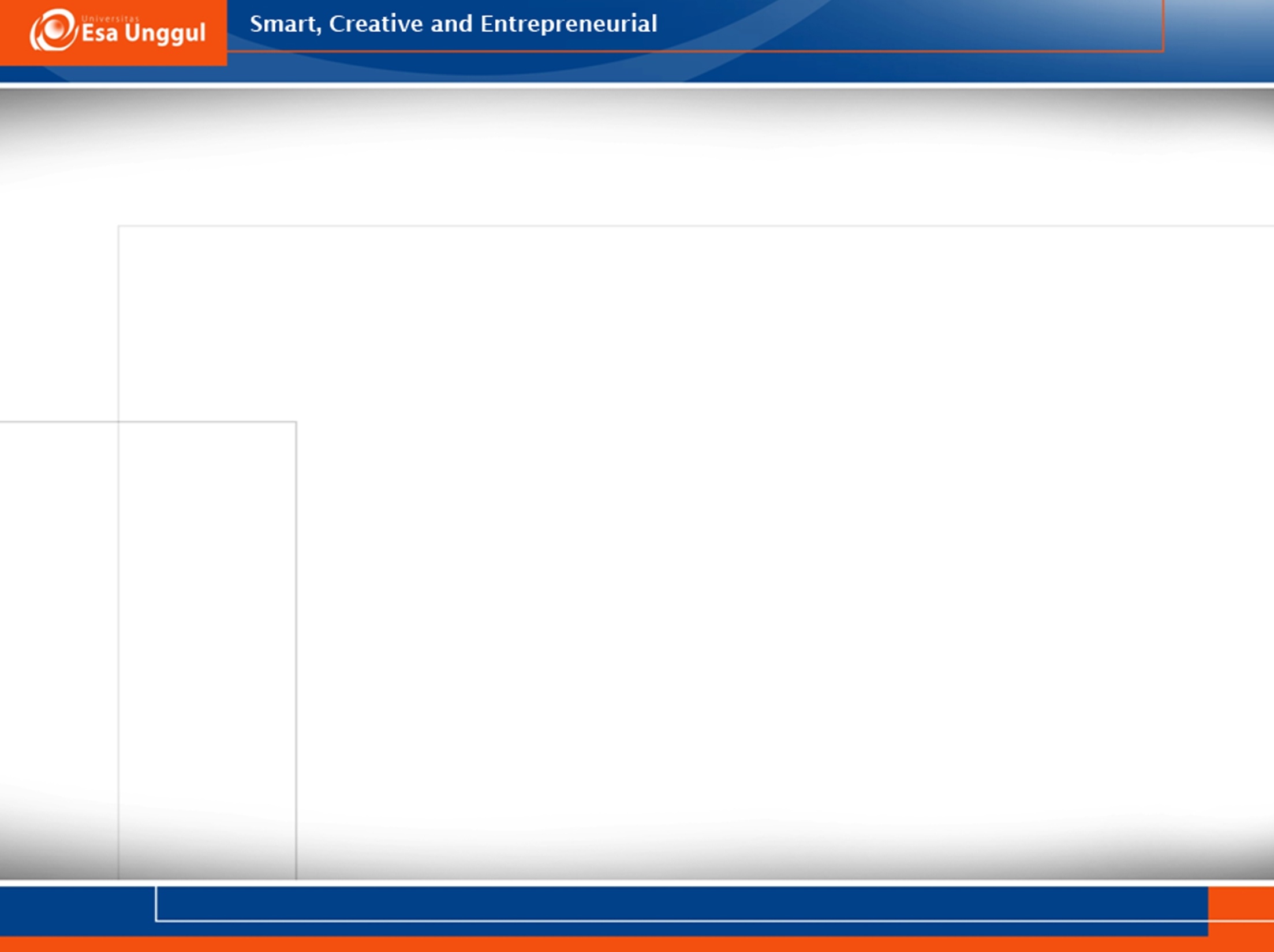 can, could
kən, kəd 'They can wait' and 'He could do it'
kæn, kʊd (in final position) 'I think we can‘ and 'Most of them could'
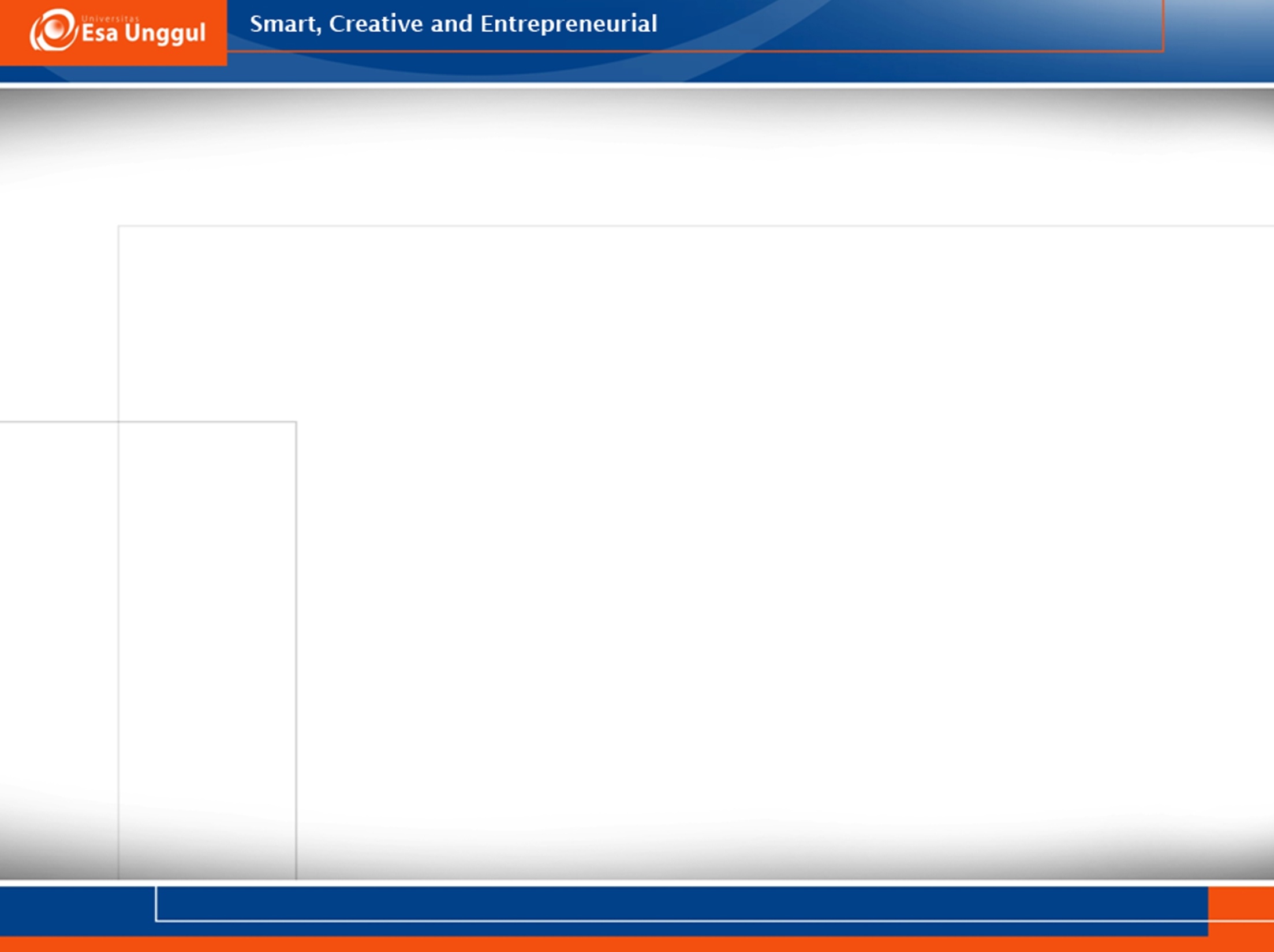 have, has, had
əv, əz, əd (with initial h in initial position)
'Which have you seen?' 
‘Which has been best?' 
'Most had gone home'
hæv, hæz, hæd (in final position) 
'Yes, we have' 
'I think she has' 
'I thought we had'
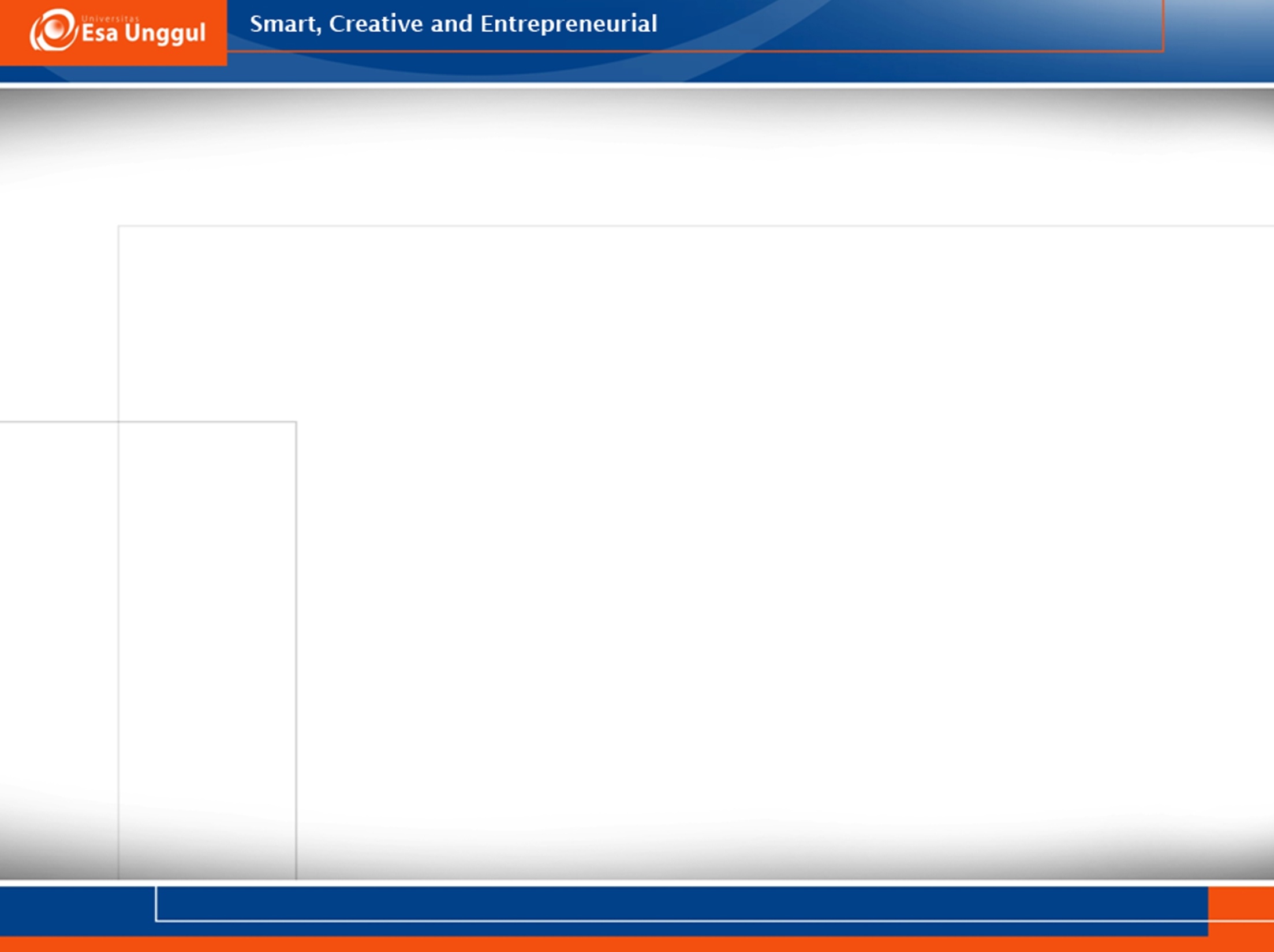 shall, should
ʃəl or ʃḷ ; ʃəd
‘We shall need to hurry'
ʃæl , ʃʊd (in the final position)
' I think we shall' 
' So you should'
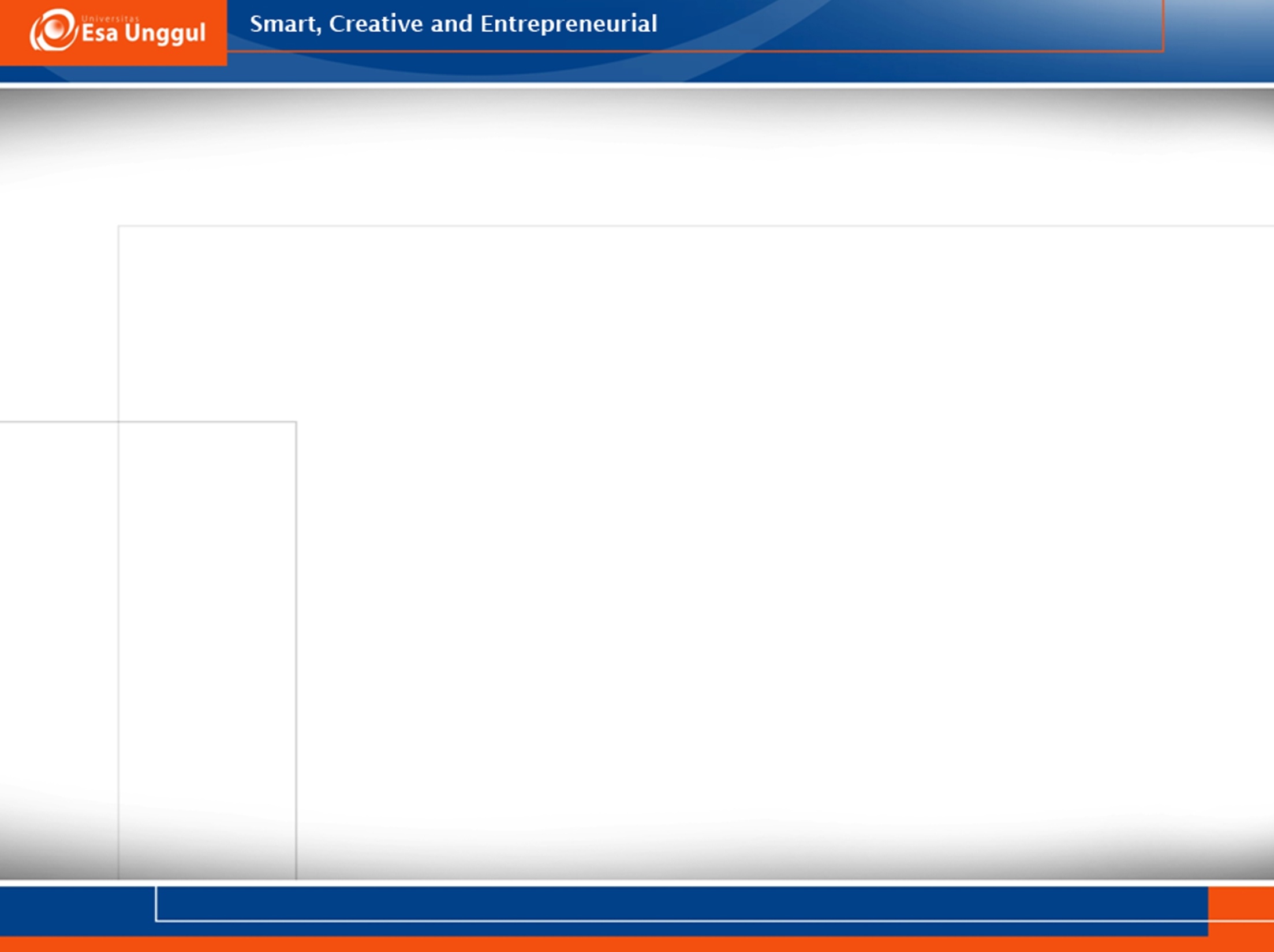 must
məs (before consonants
'You must try harder.'
məst (before vowels)
'He must eat more.' 
mʌst (in final position)
‘She certainly must.'
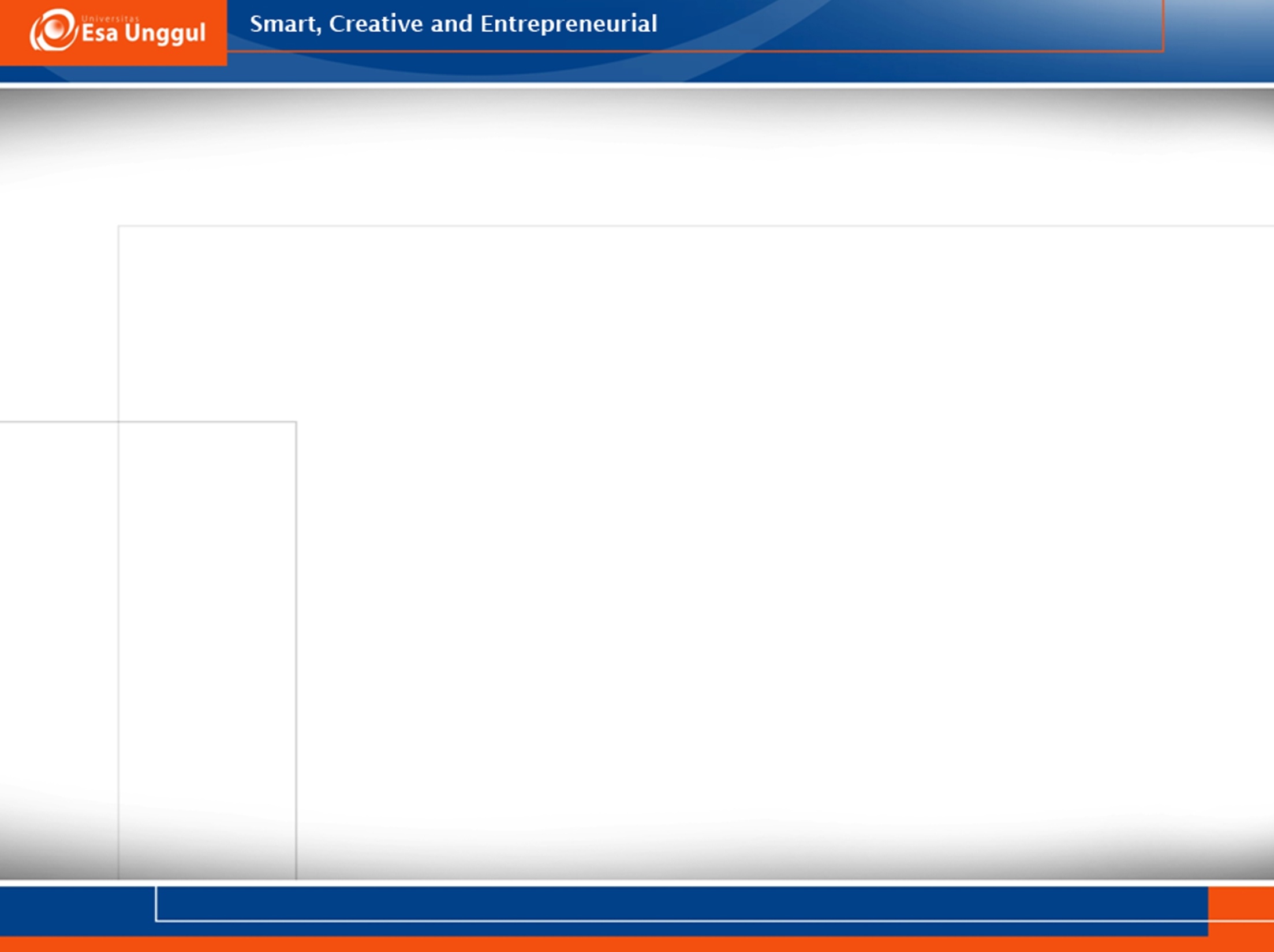 do
də (before consonants)
'Why do they like it? ' 
du (before vowels)
‘Why do all the cars stop?'
dəz
' When does it arrive? ' /wen d∂z It ∂'raIv/
du:, dʌz (in final position)
' we don't smoke, but some people do'
' I think John does'
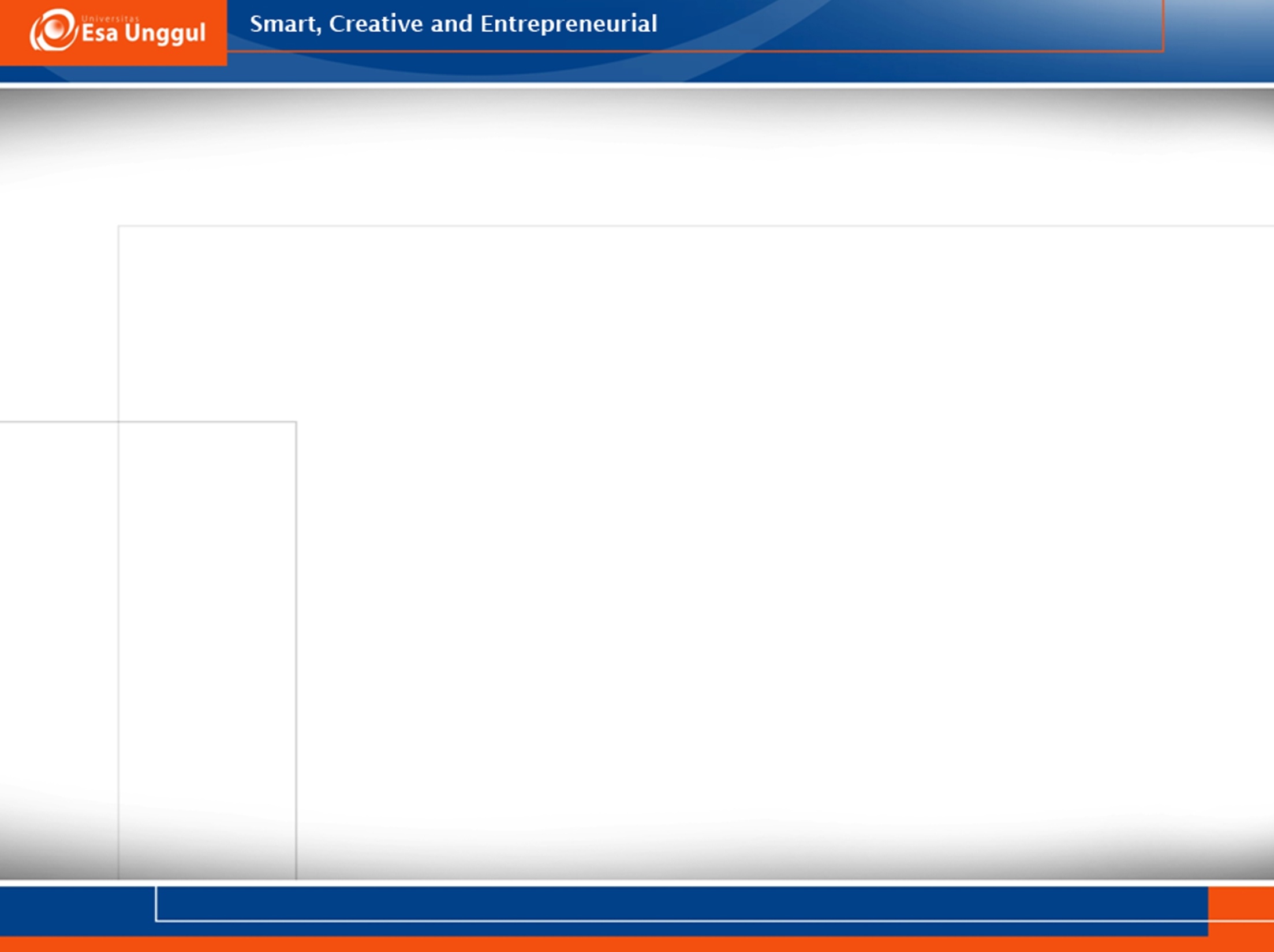 am, are, was, were
əm  'Why am I here?' 
ə ( before consonants)  'Here are the plates'
ər (before vowels)  'The coats are in here'
wəz 'He was there a minute ago' 
wə (before consonants) 'The papers were late' 
wər (before vowels) 'The questions were easy'
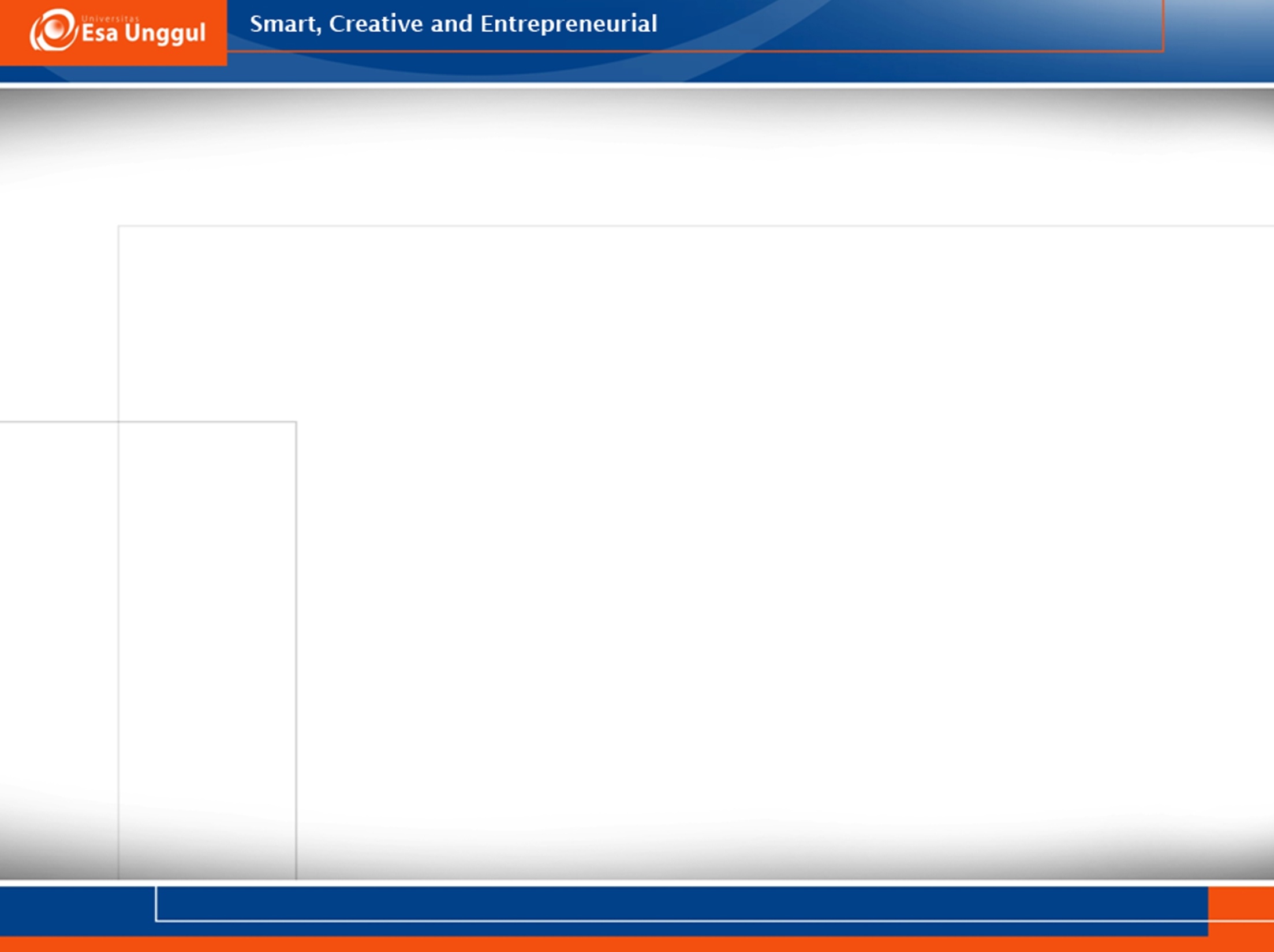 am, are, was, were
æm, a:, wↄz, wЗ: (in final positions)
' She's not as old as I am' 
' I know the smiths are' 
' The last record was' 
' They weren't as cold as we are'